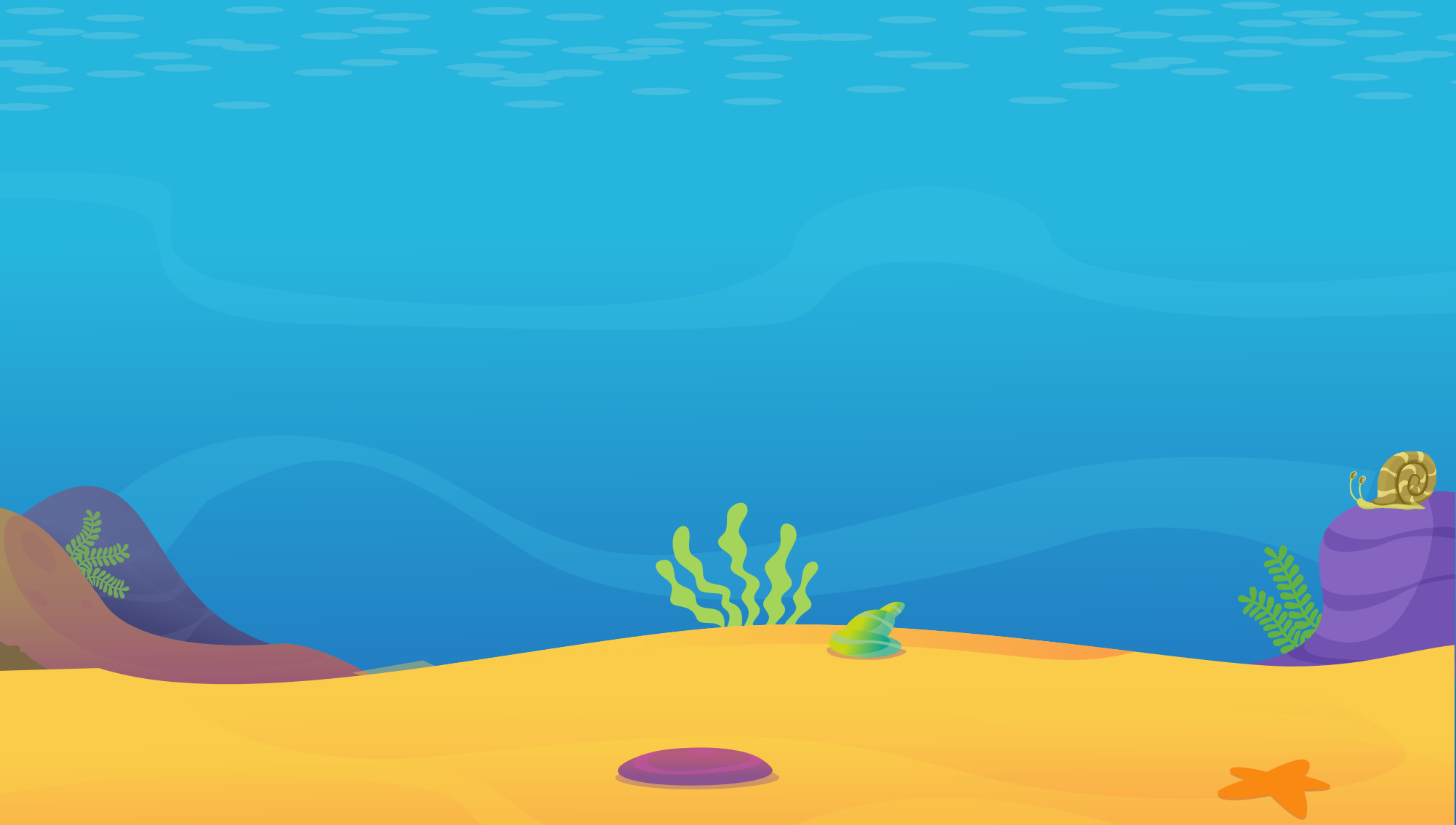 مراجعة قبلية
قمر في أعماق البحر يطارد 
الأسماك هيا نساعده في الإمساك
 بها باختيار الإجابات الصحيحة .
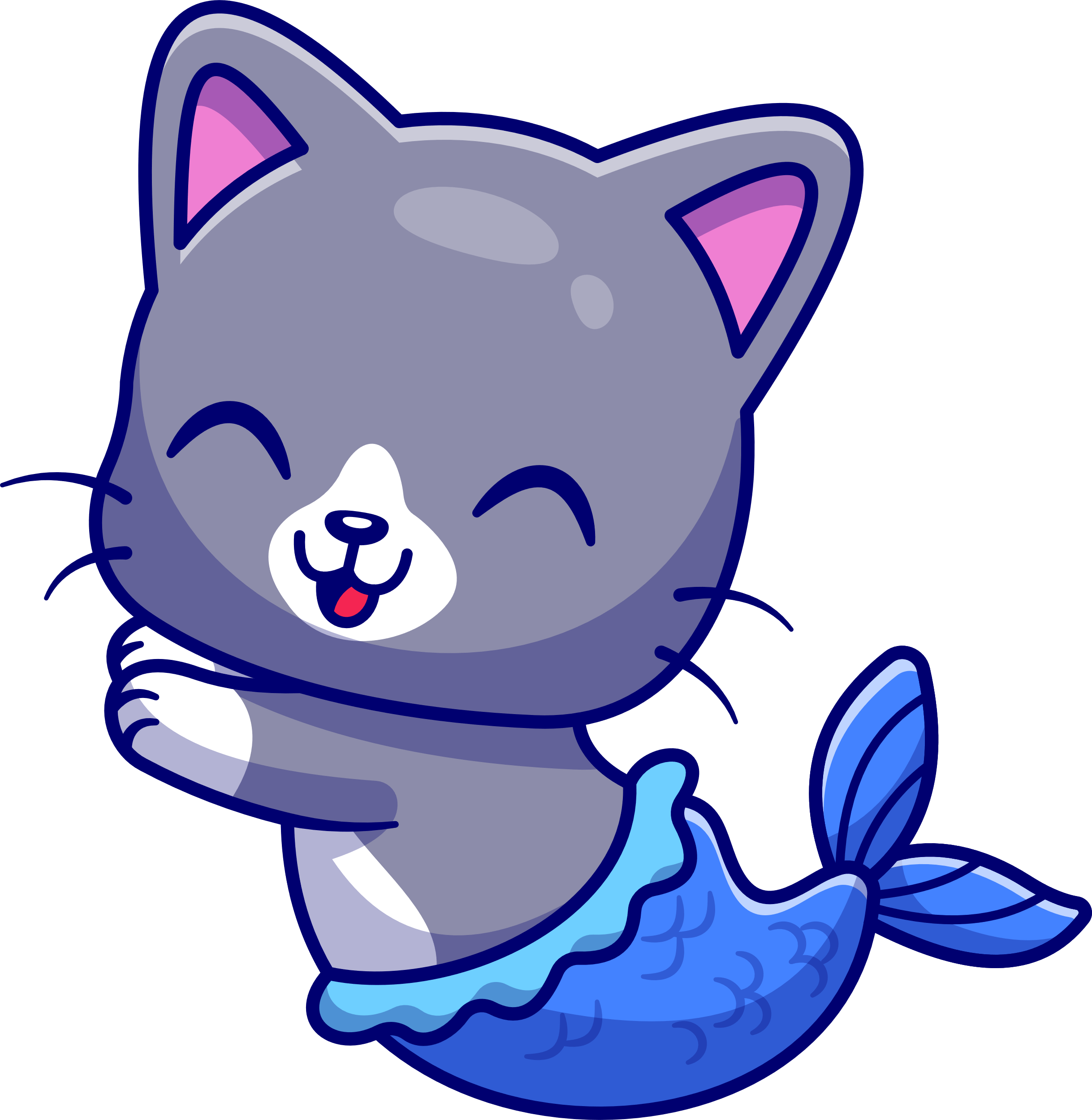 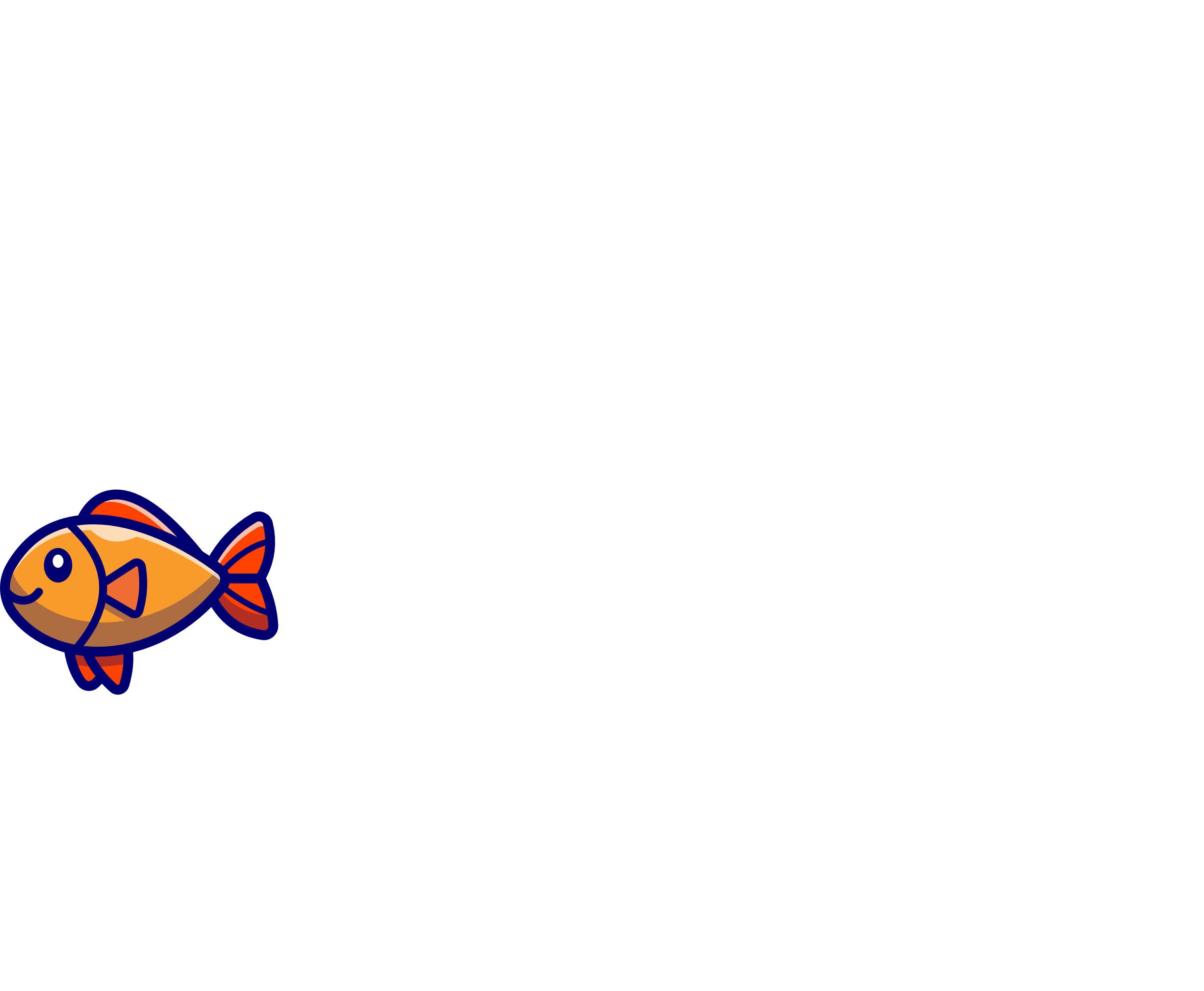 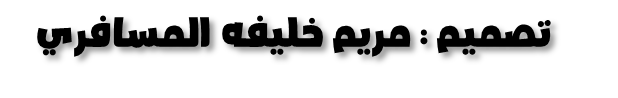 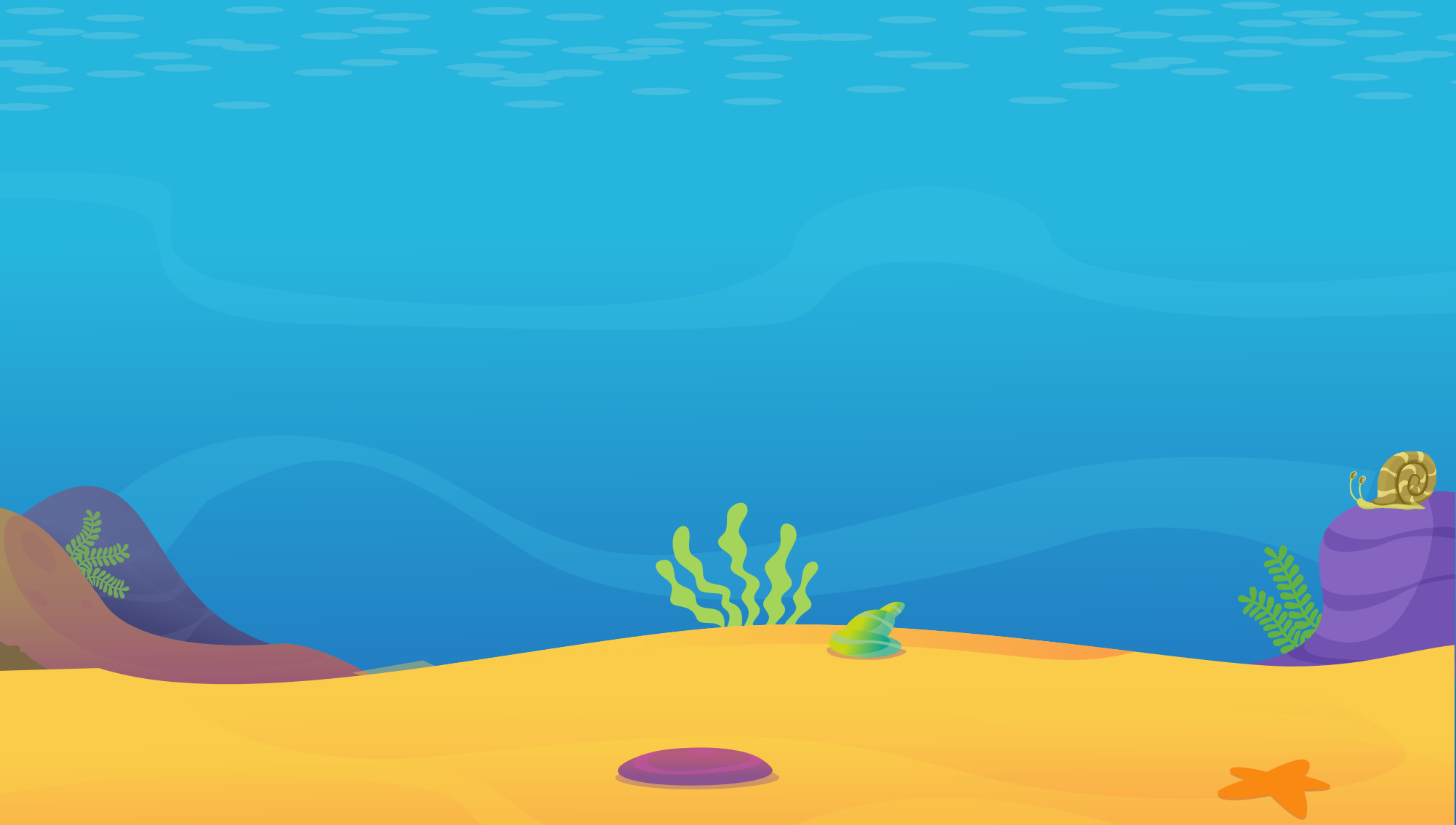 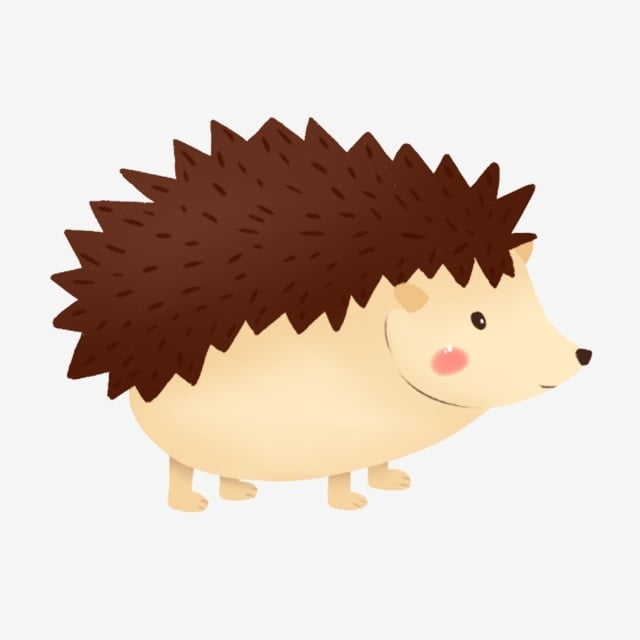 الرسم الصحيح لاسم الصورة  :
مراجعة قبلية
قافِزٌ
قونْفُذٌ
قُـنْـــفُـذٌ
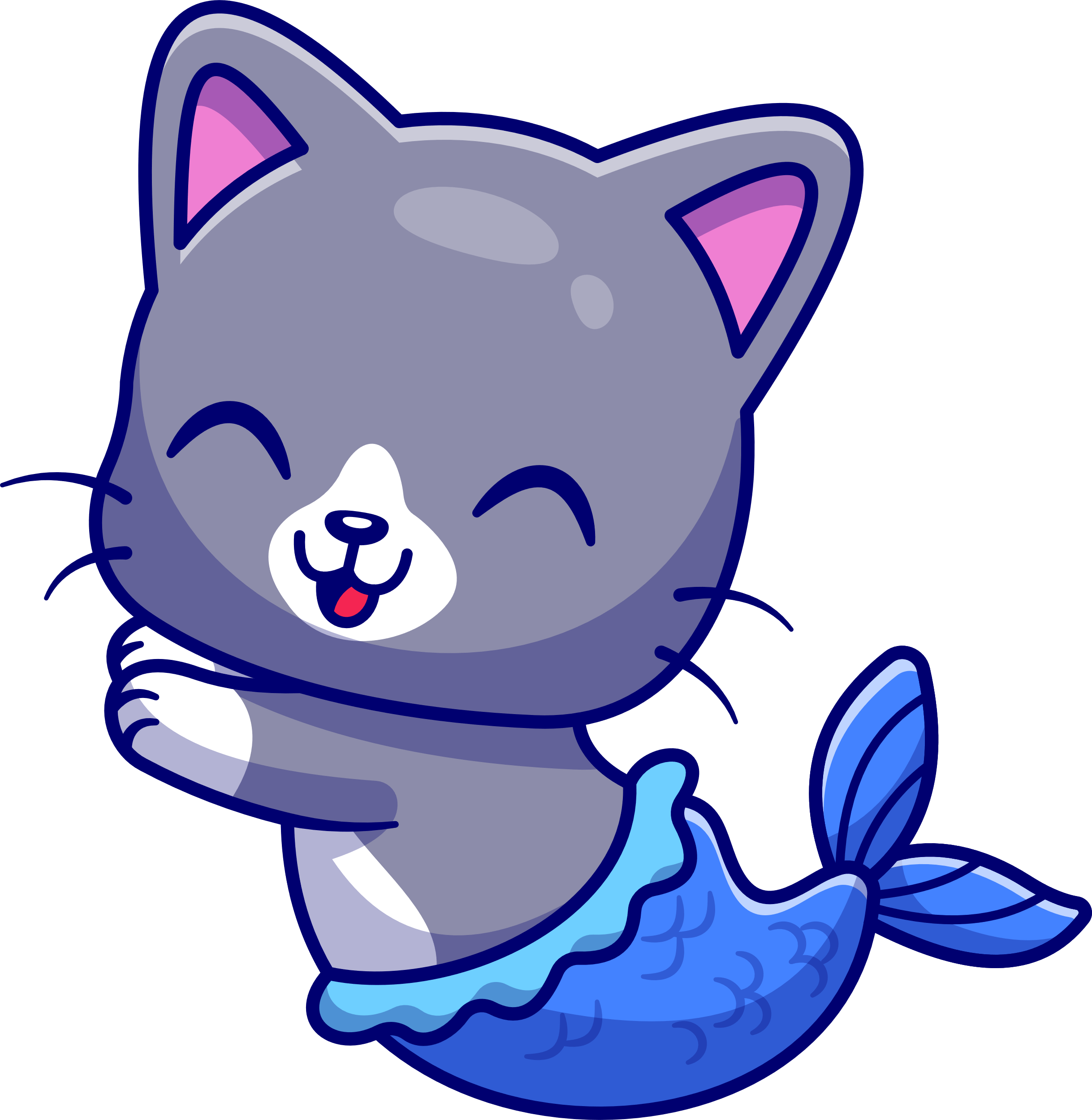 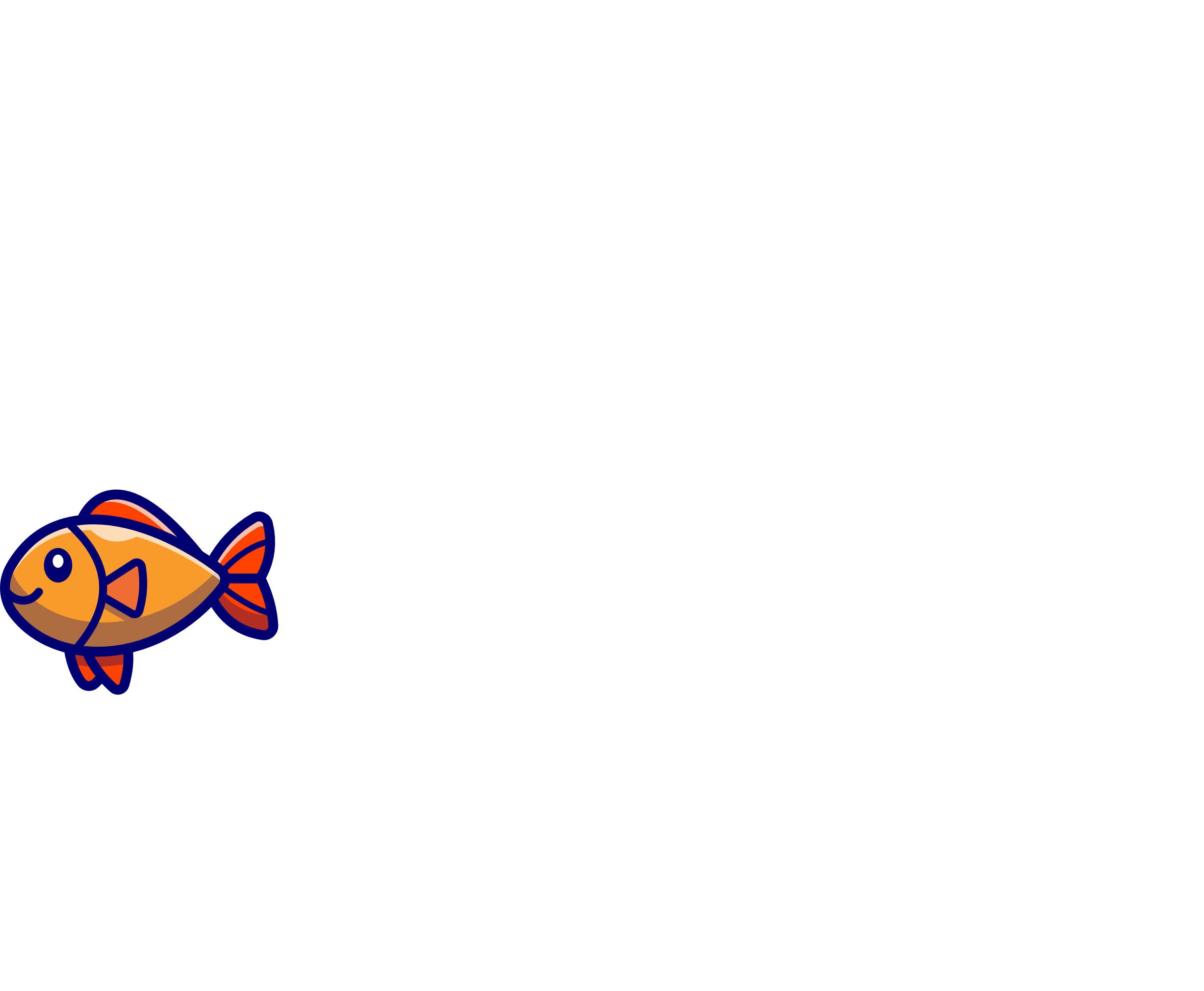 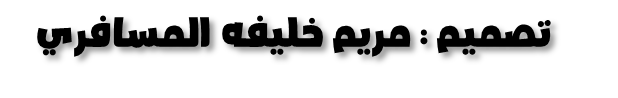 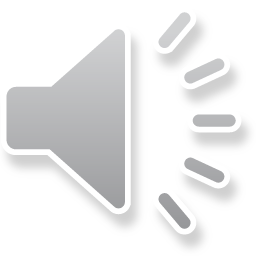 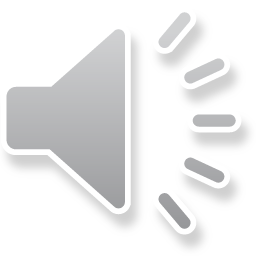 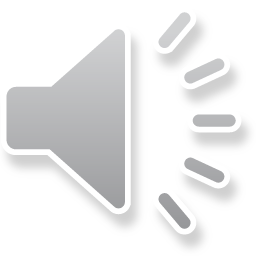 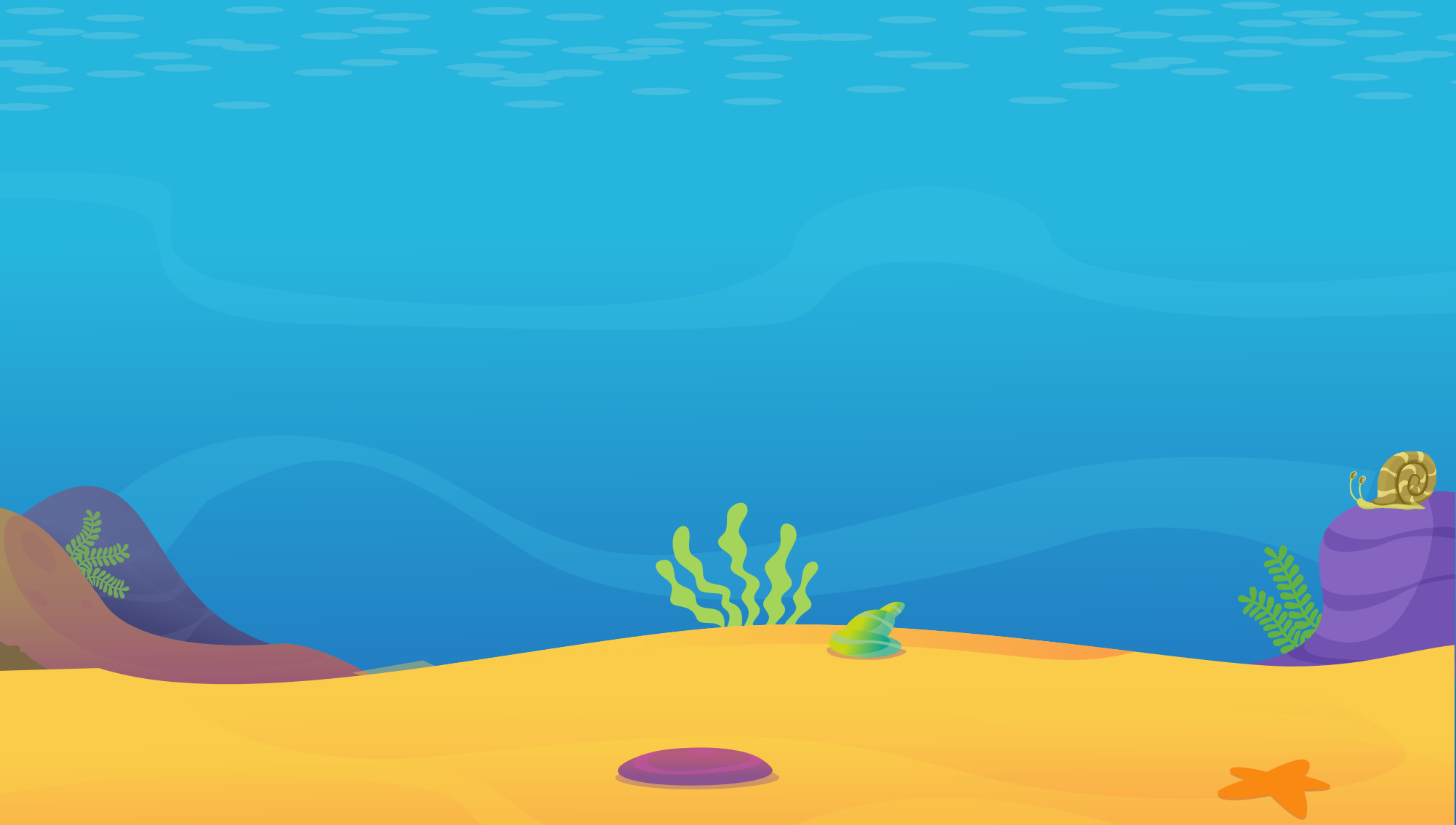 الصوت الطويل المشترك المختلف :
مراجعة قبلية
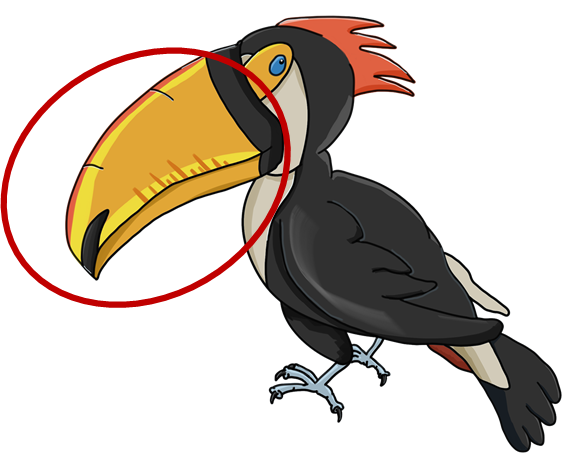 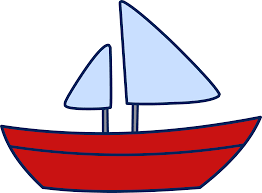 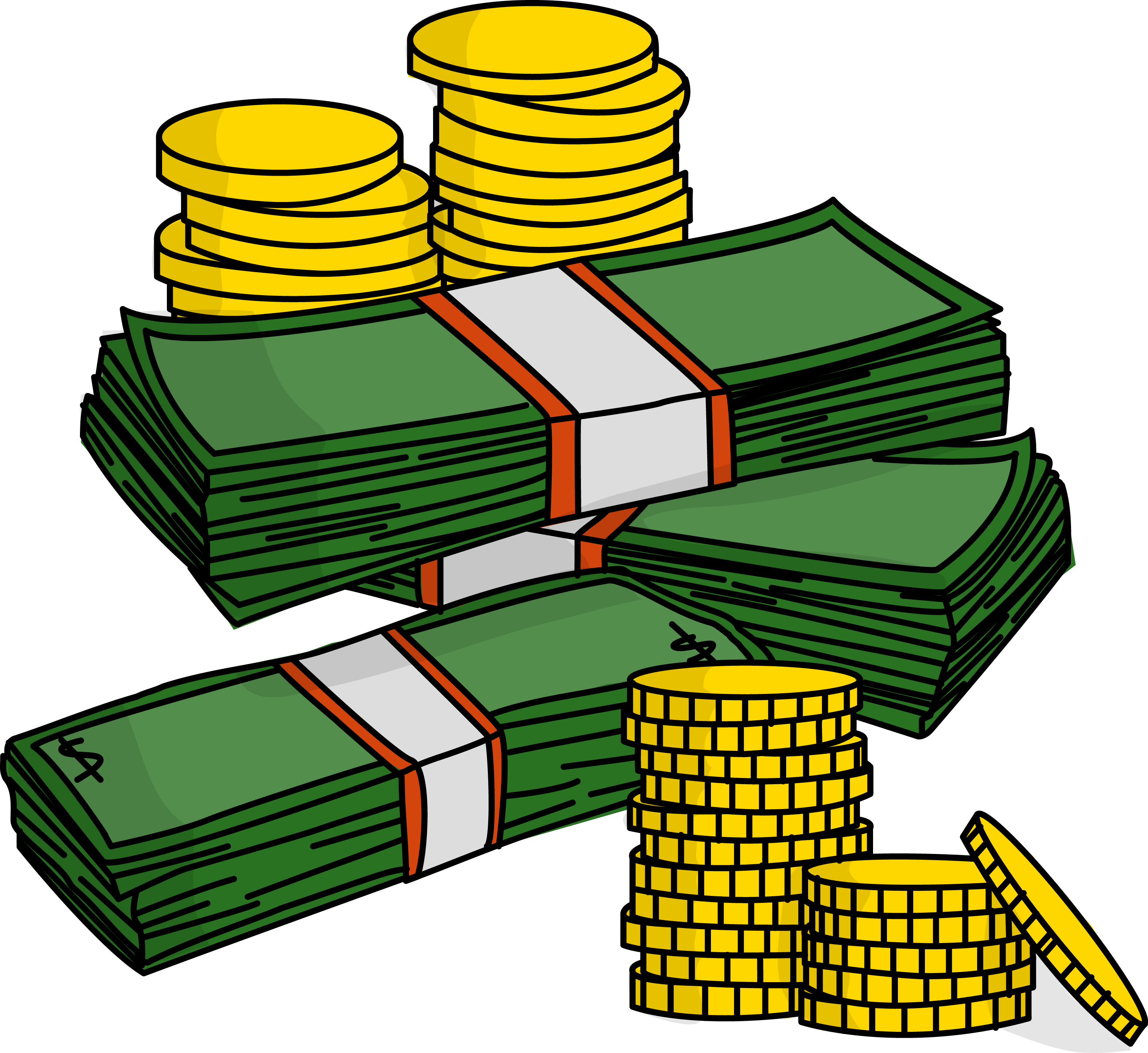 قي
قو
قا
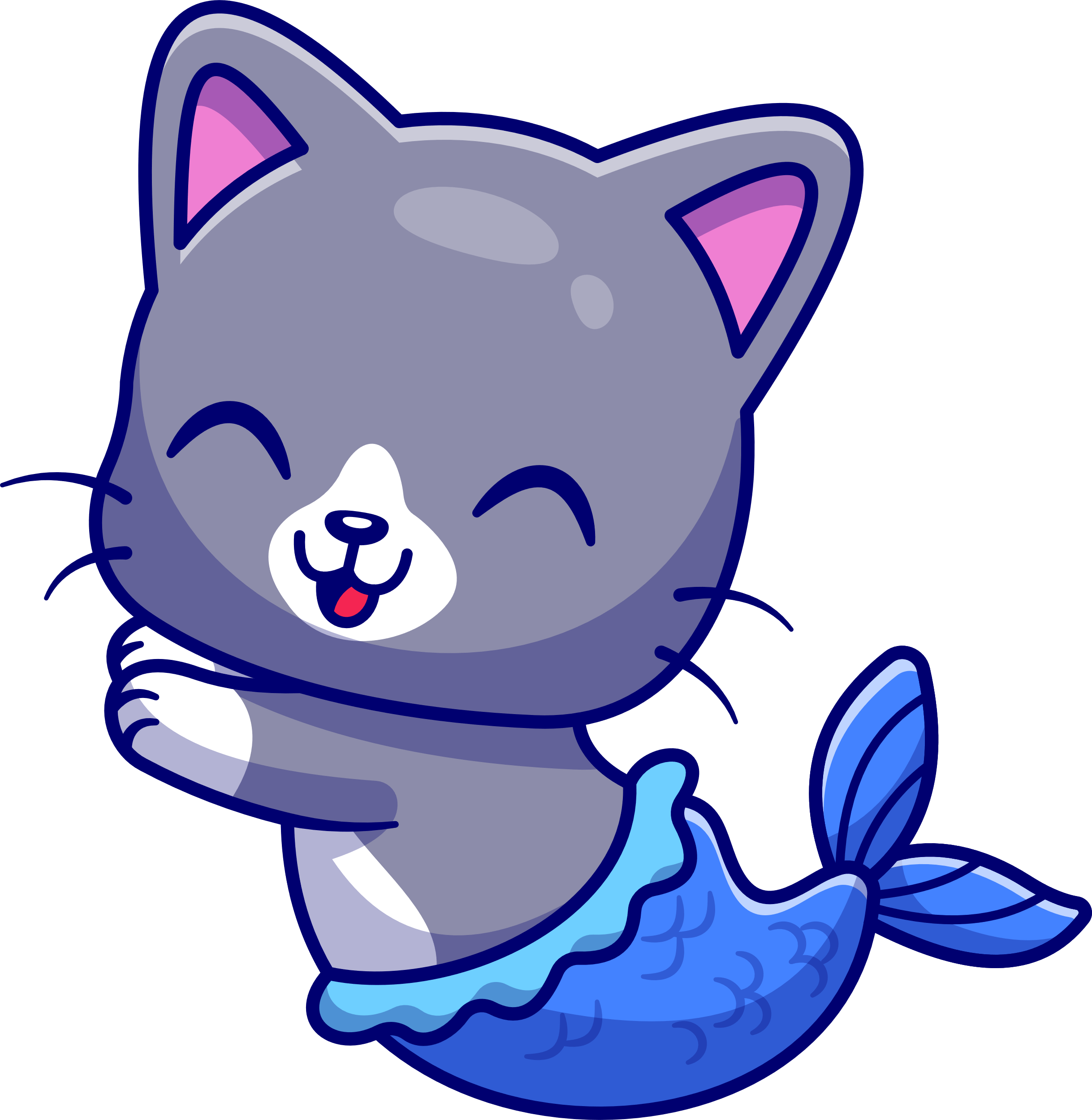 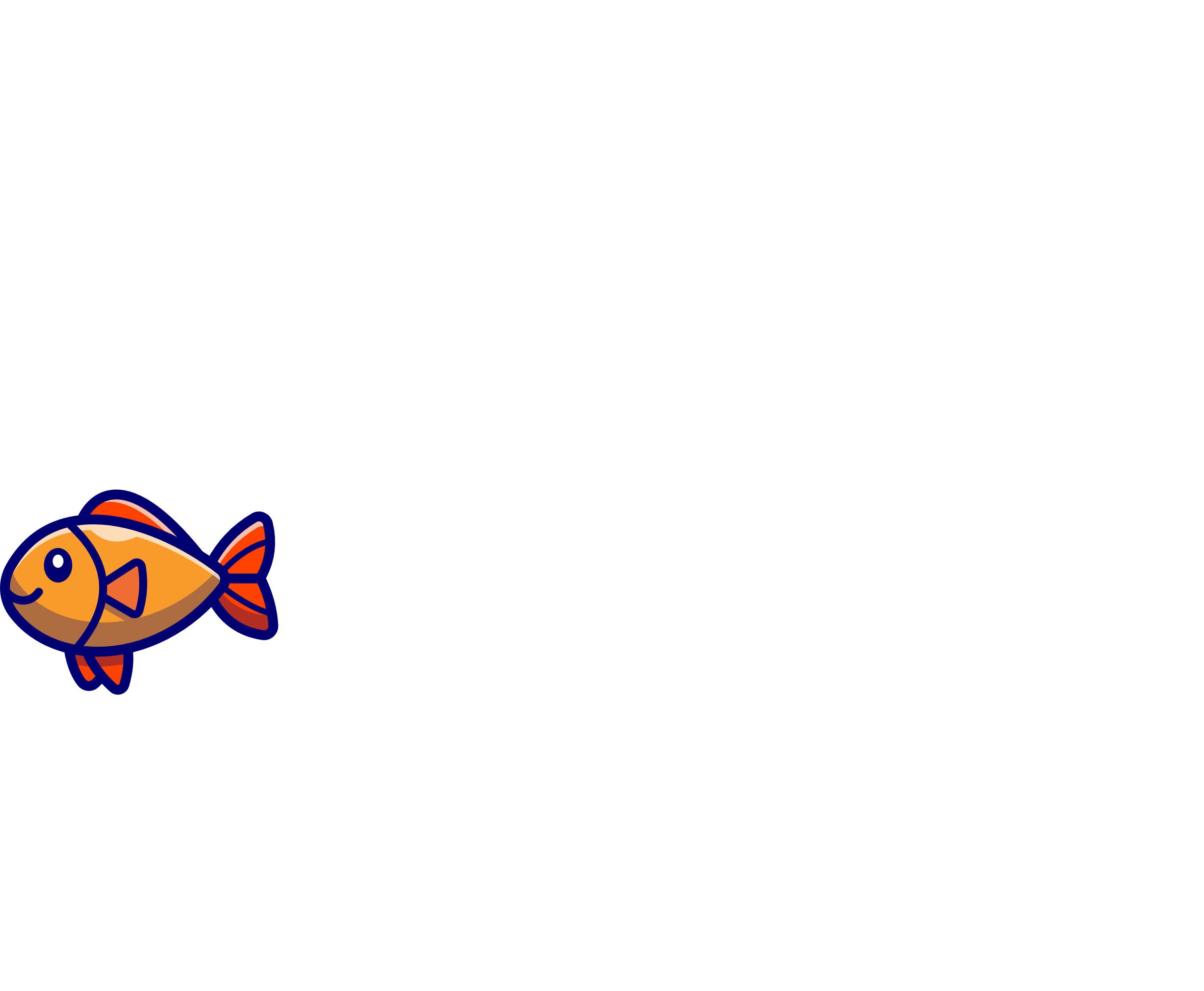 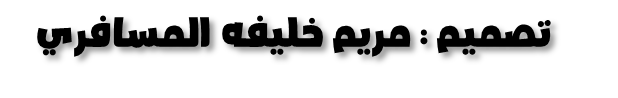 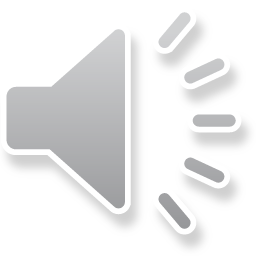 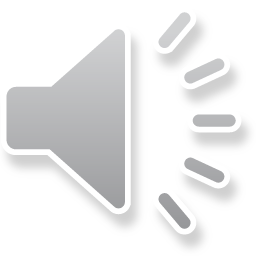 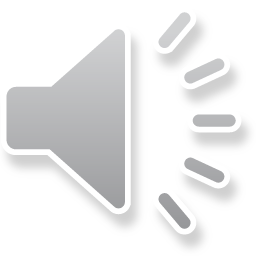 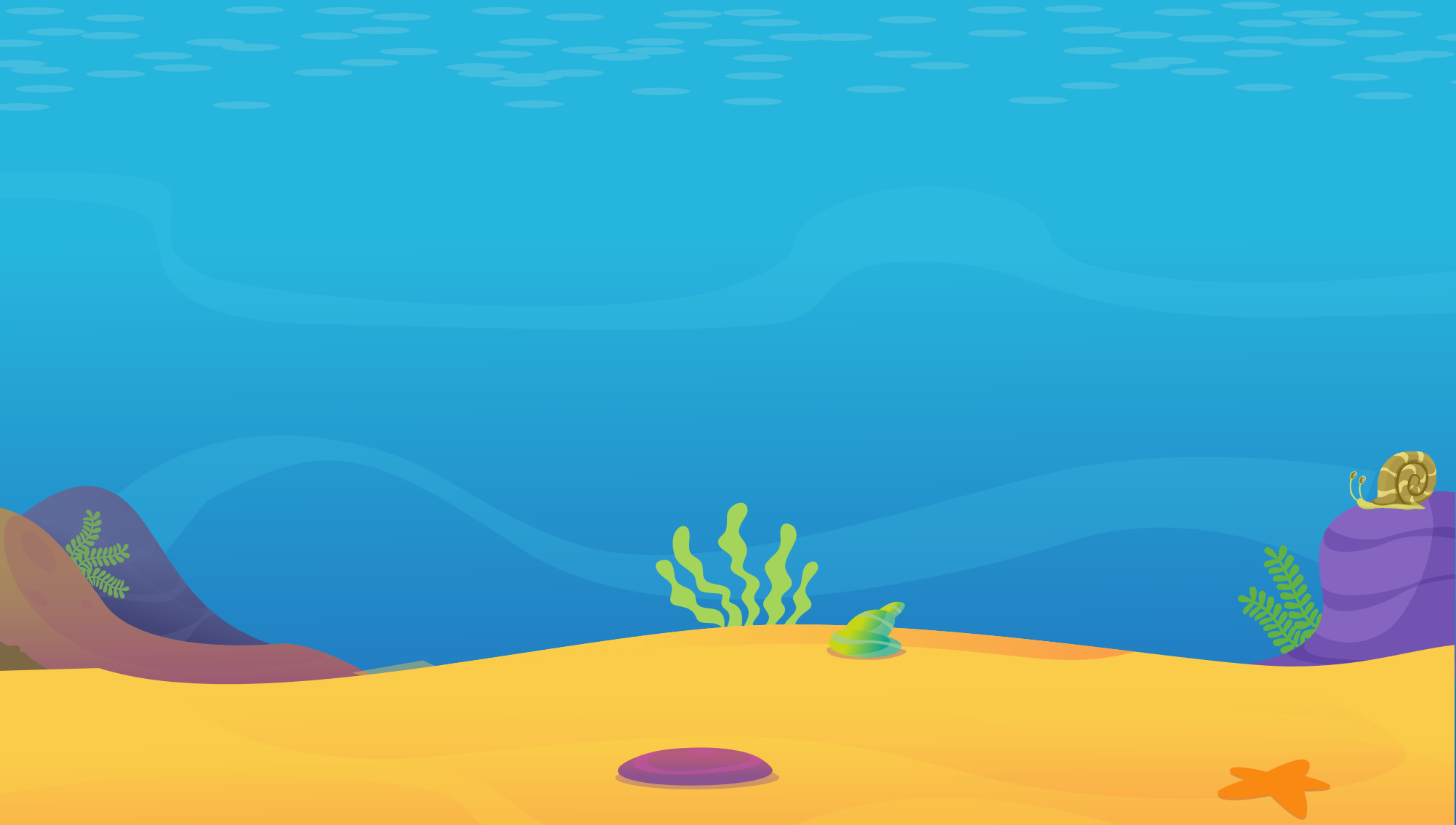 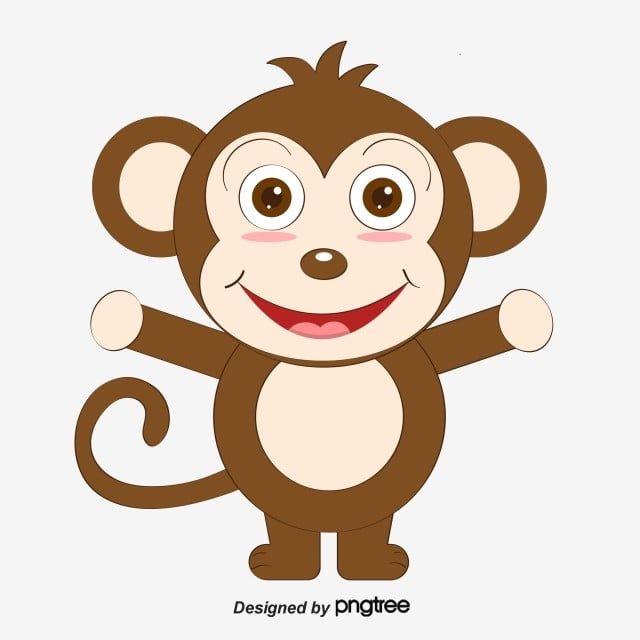 المقطع الساكن في اسم الصورة  :
مراجعة قبلية
قِــرْ
رِقْ
قُــرْ
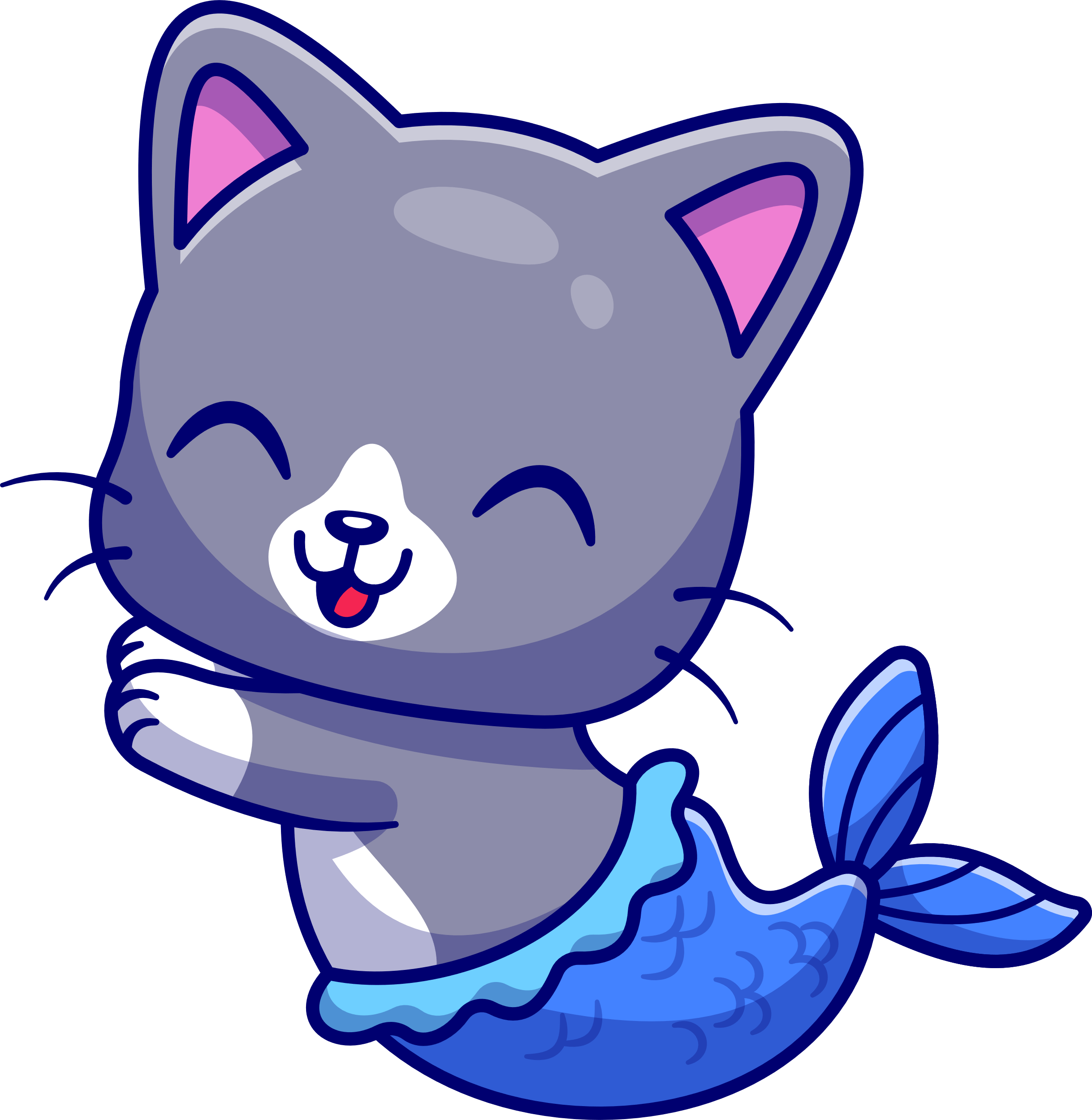 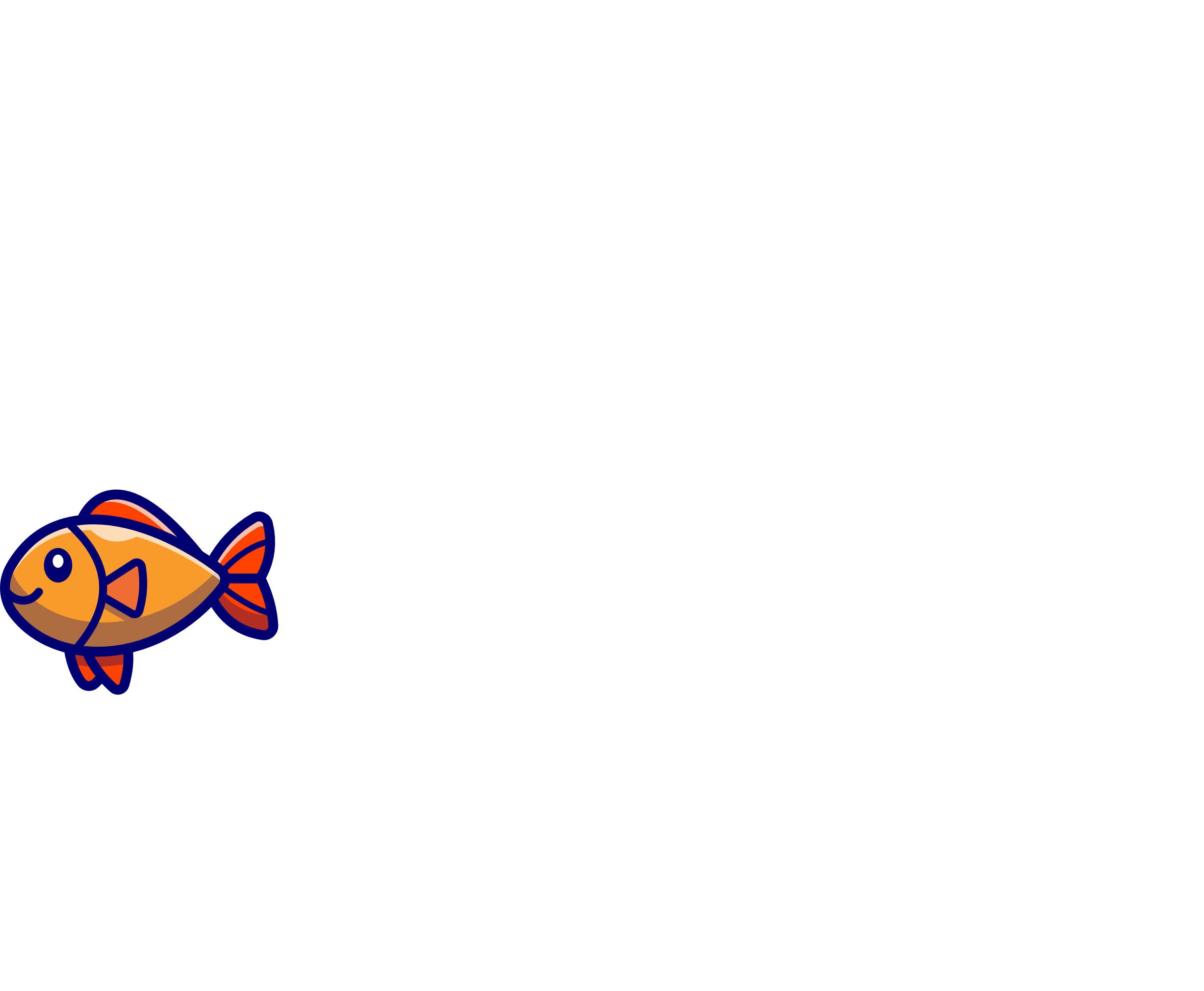 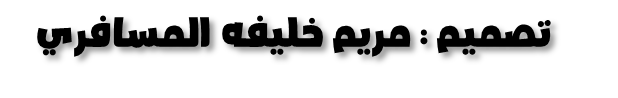 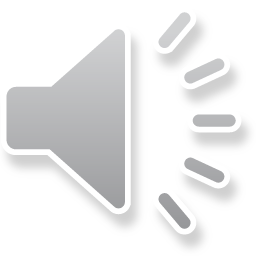 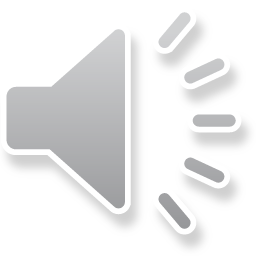 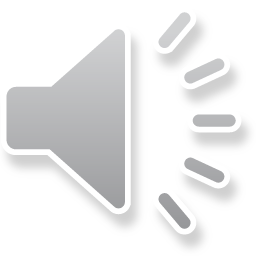 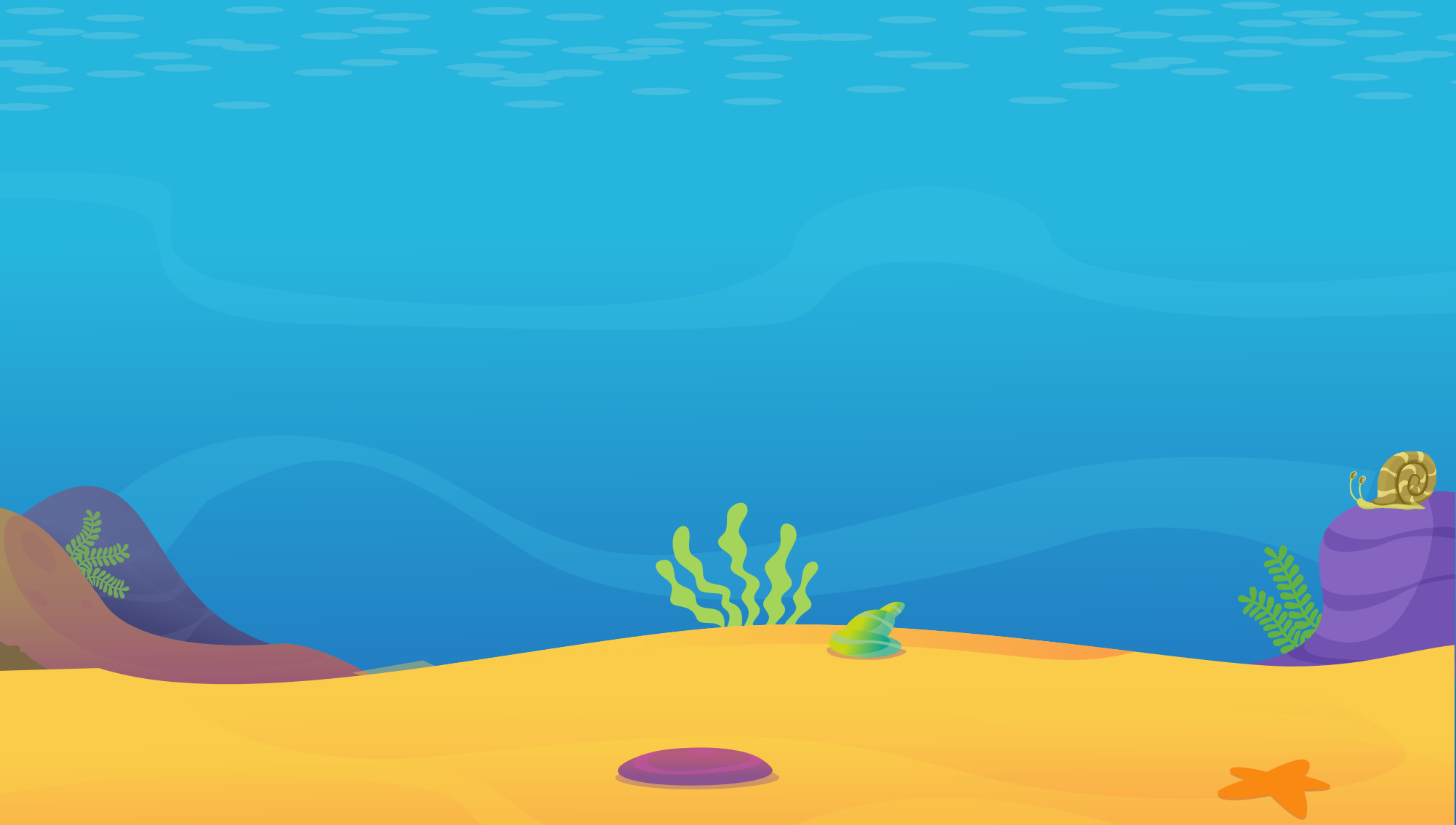 ما الصوت القصير المشترك بين الصورتين :
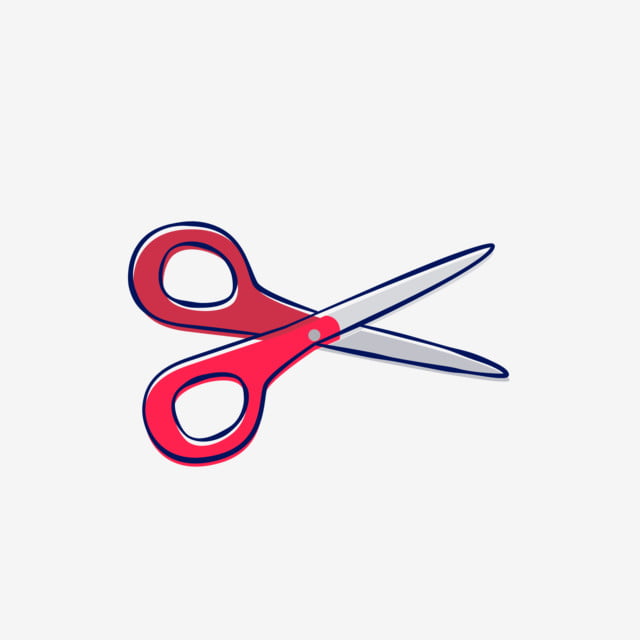 مراجعة قبلية
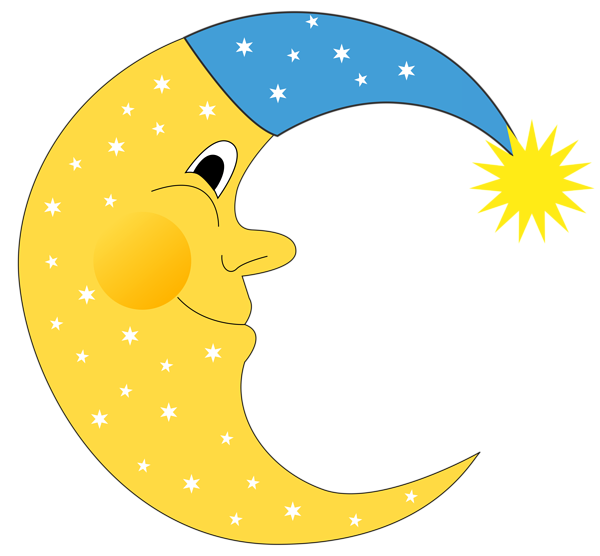 صٌ
قَ
مِ
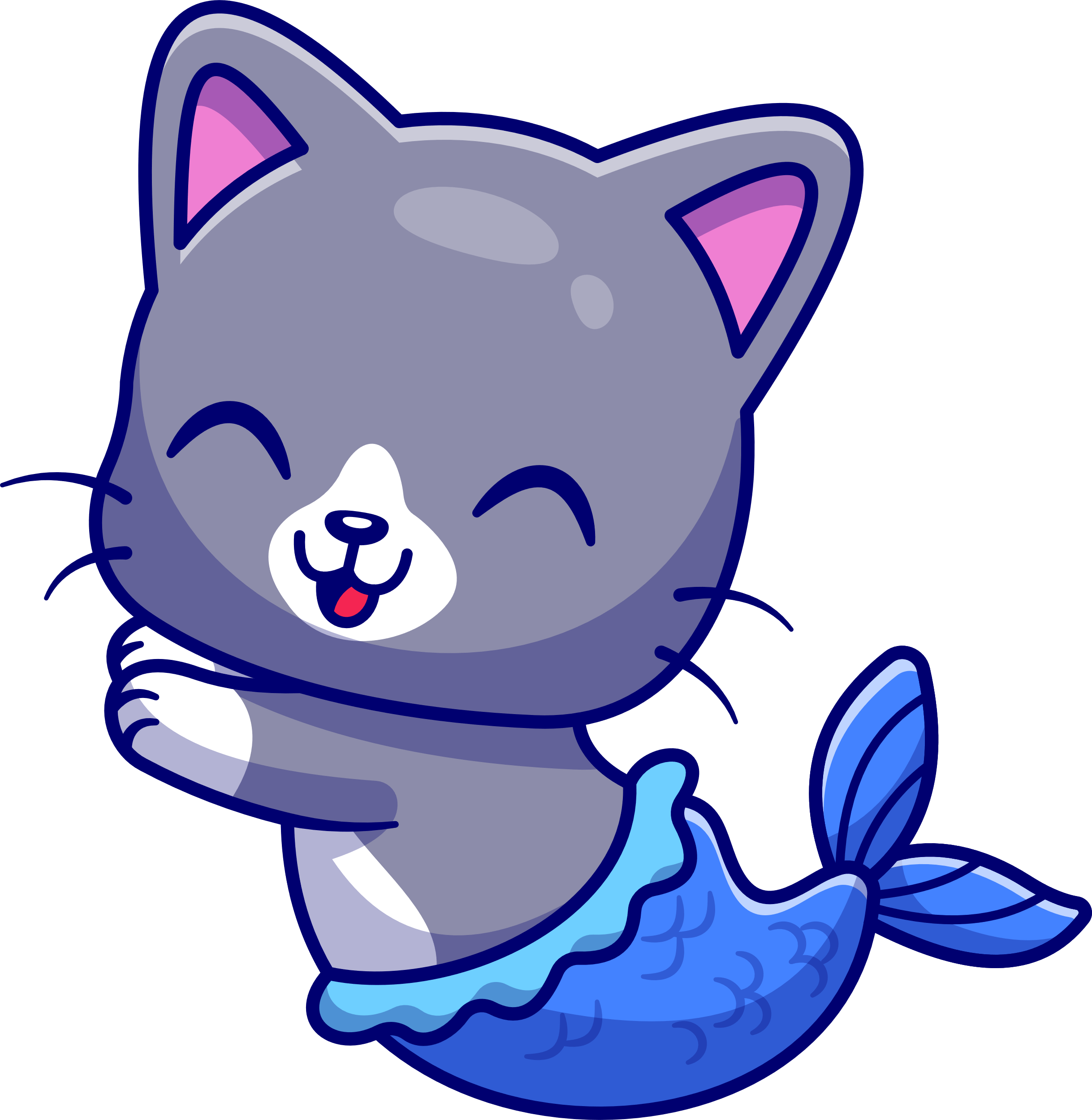 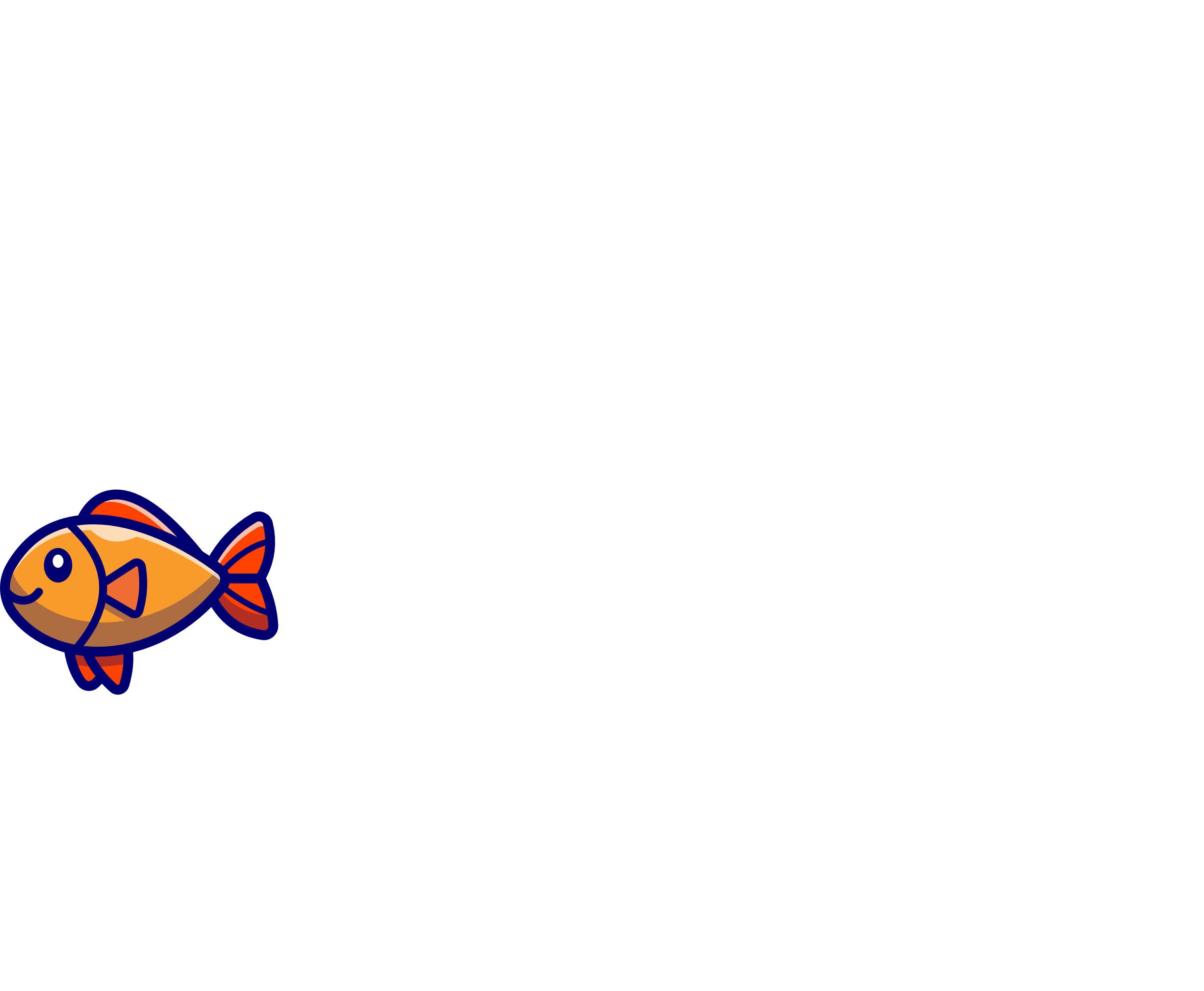 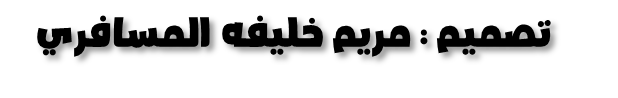 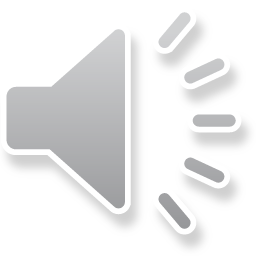 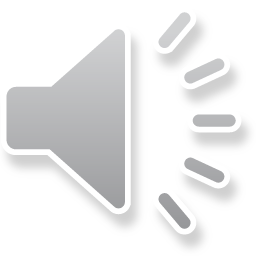 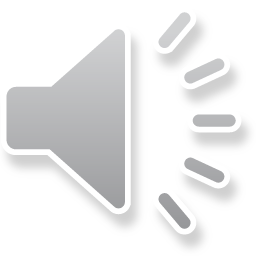 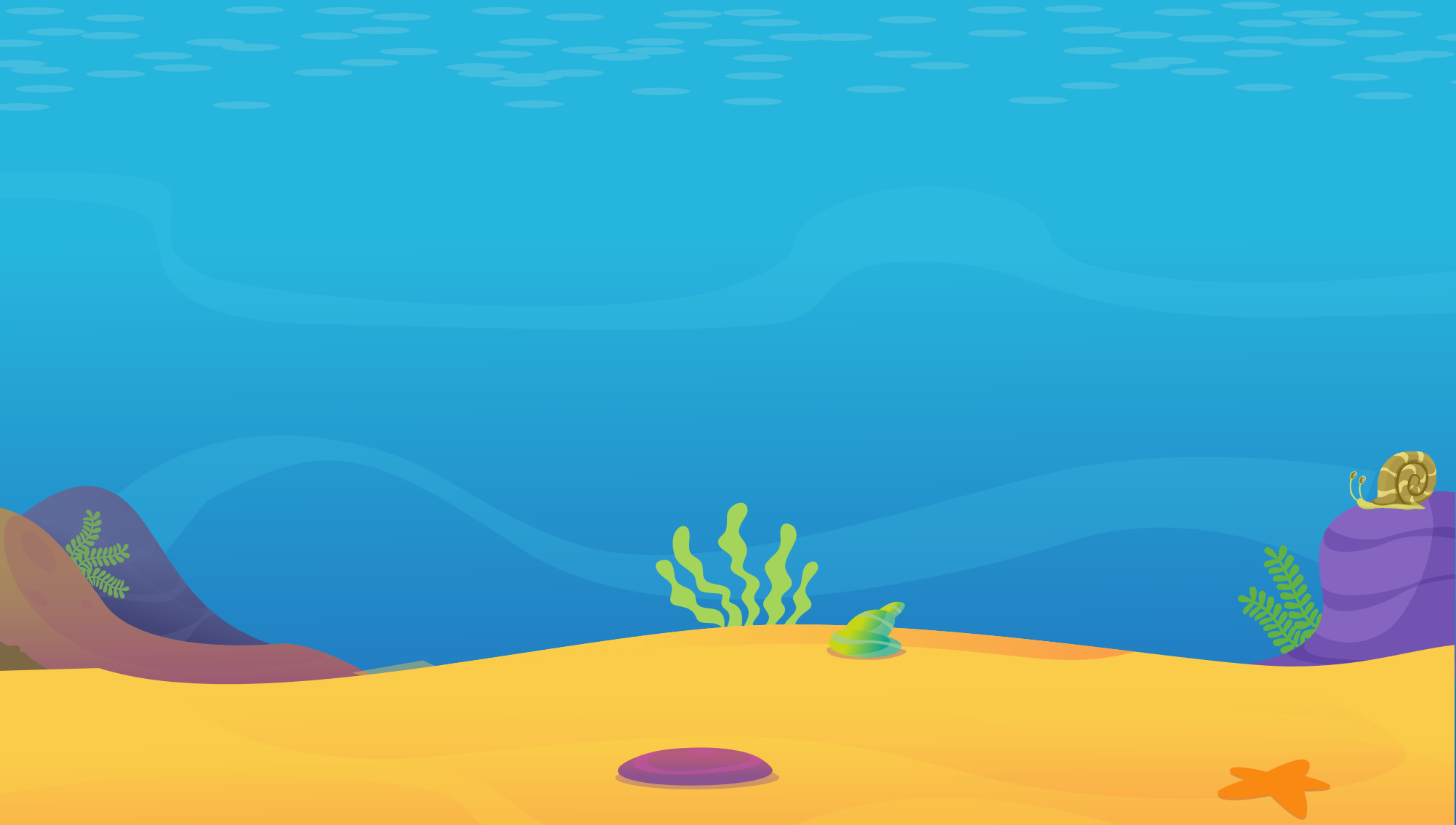 ما الكلمة المتشابهة في الإيقاع مع اسم الصورة :
مراجعة قبلية
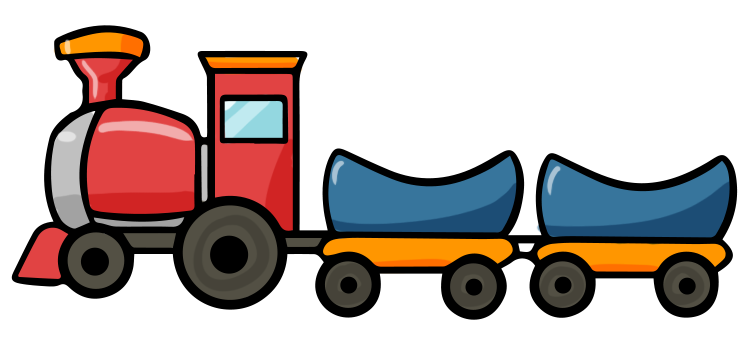 طارَ
قِـطٌّ
مَـــطارٌ
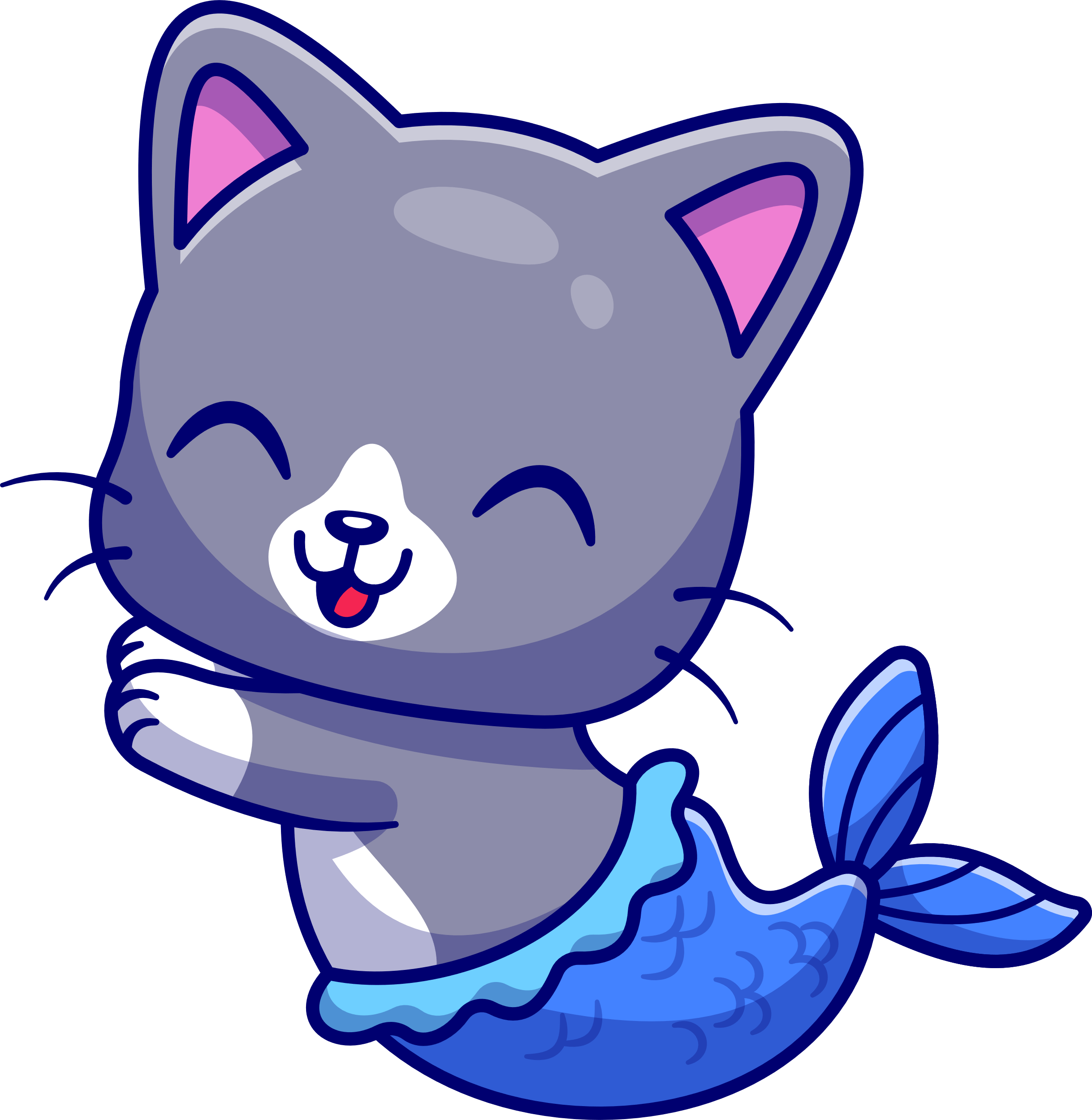 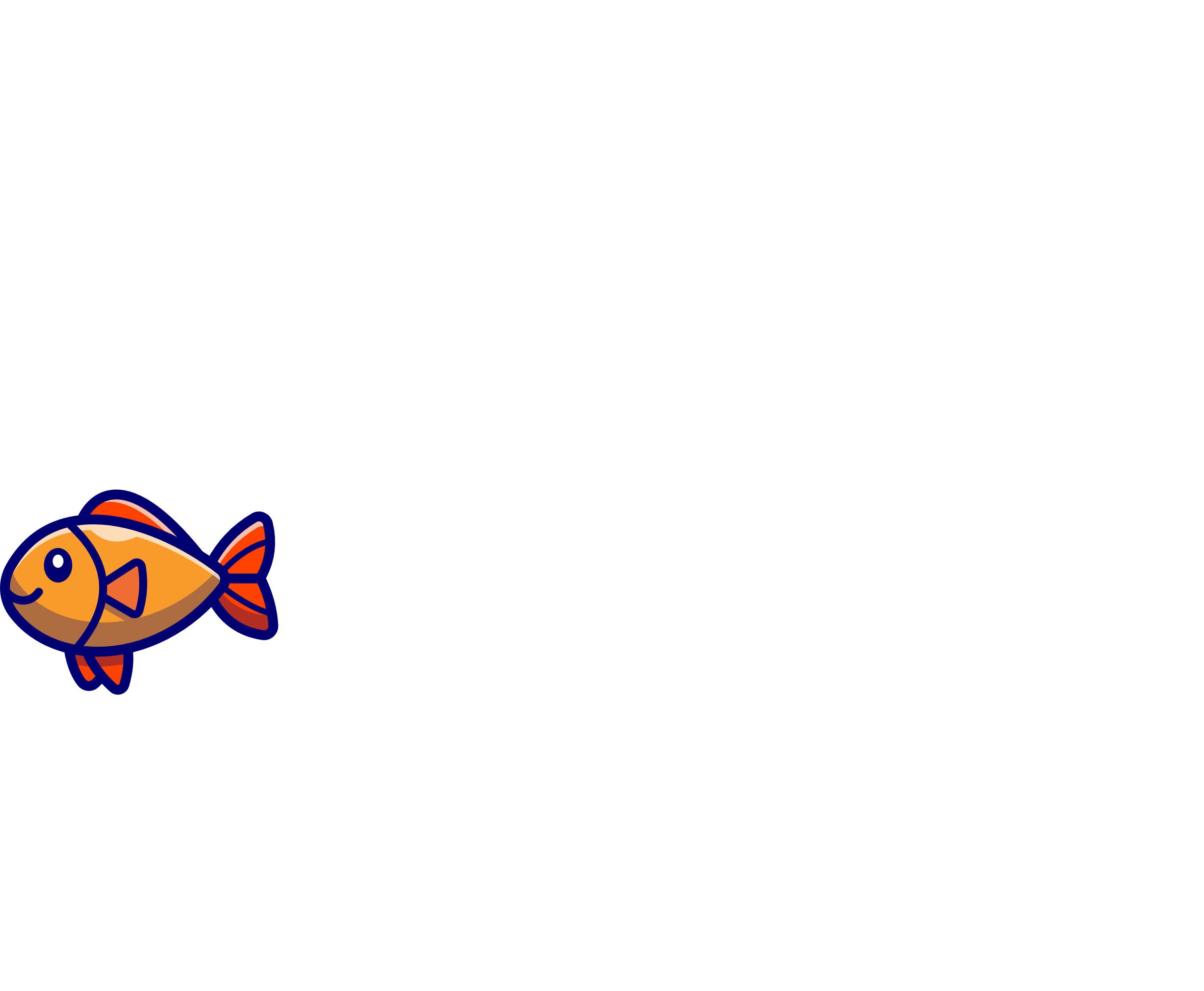 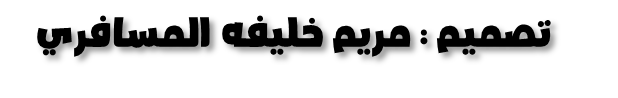 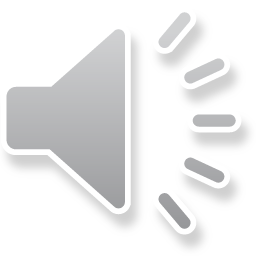 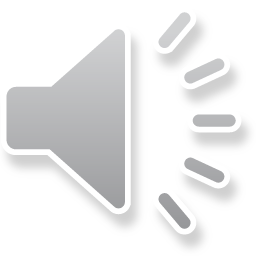 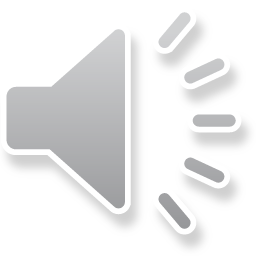 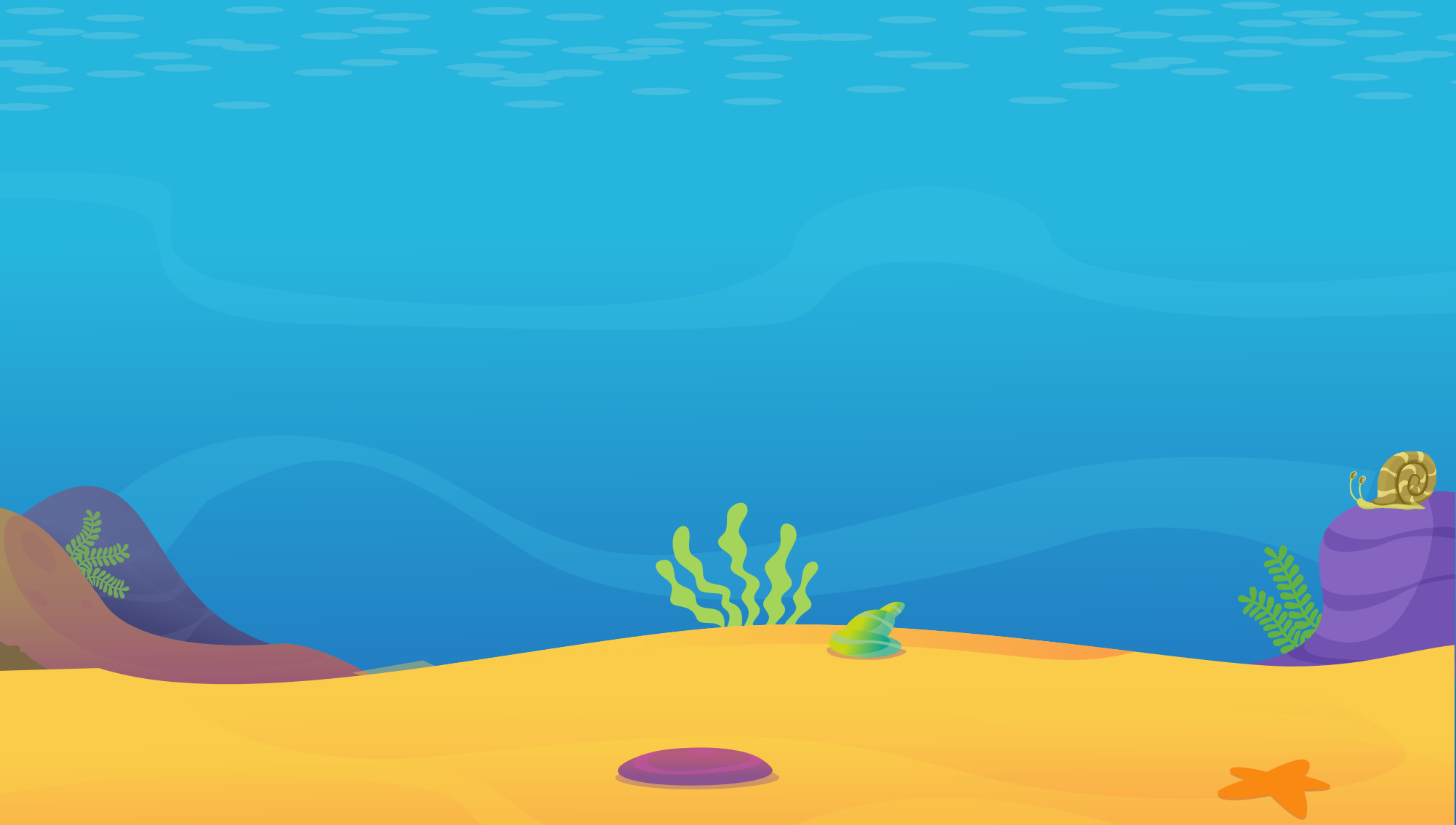 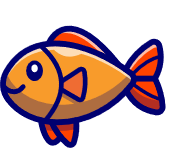 التهيئة
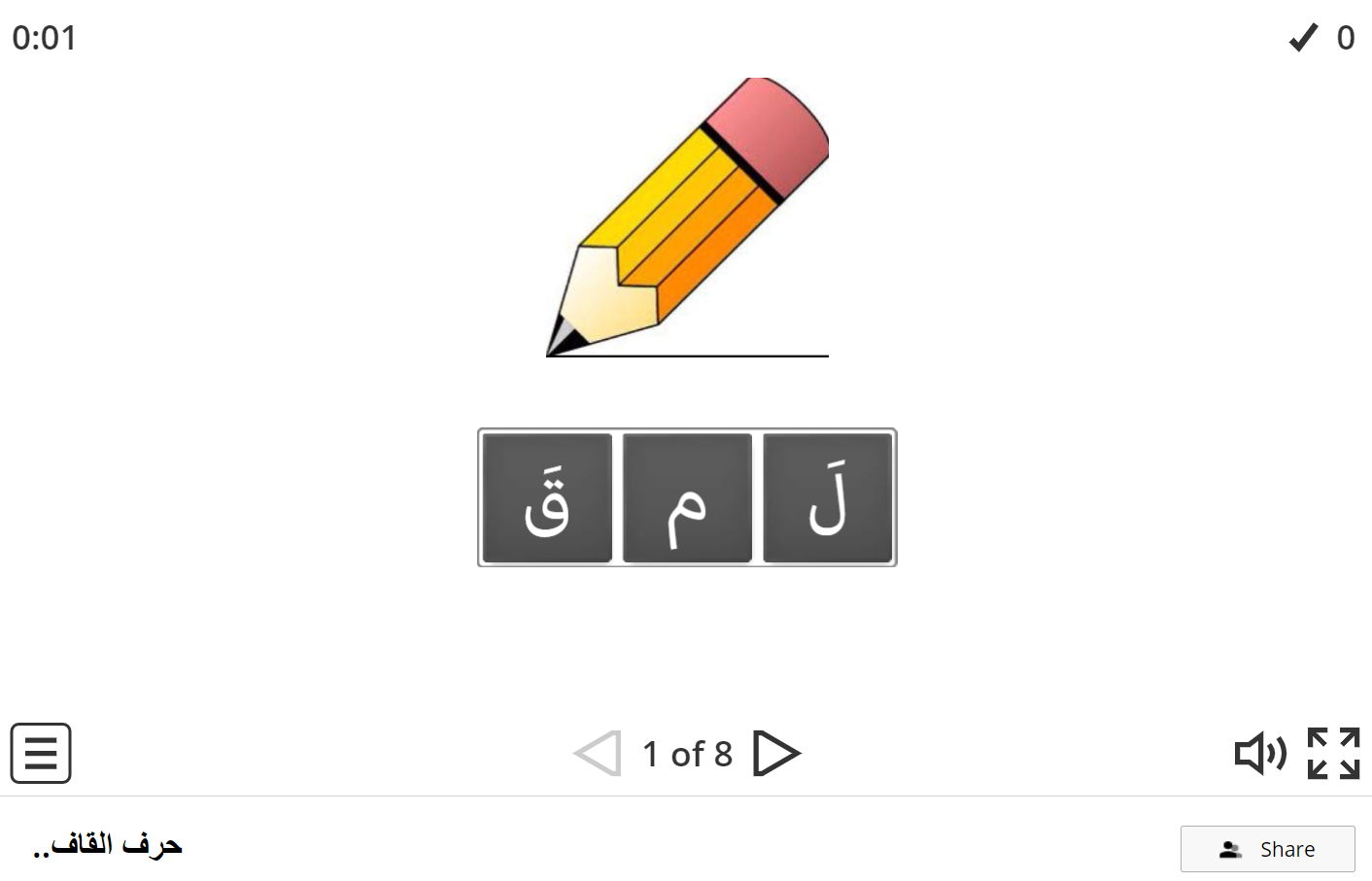 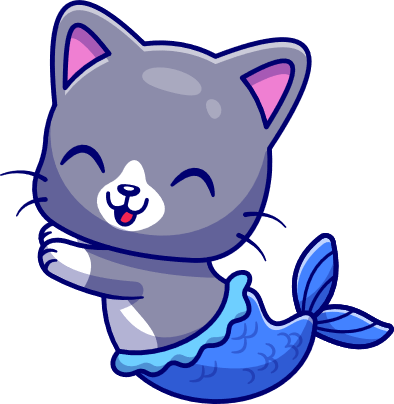 https://wordwall.net/resource/15058999
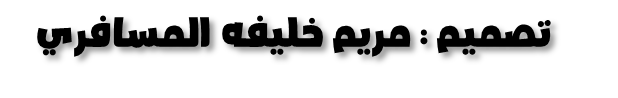 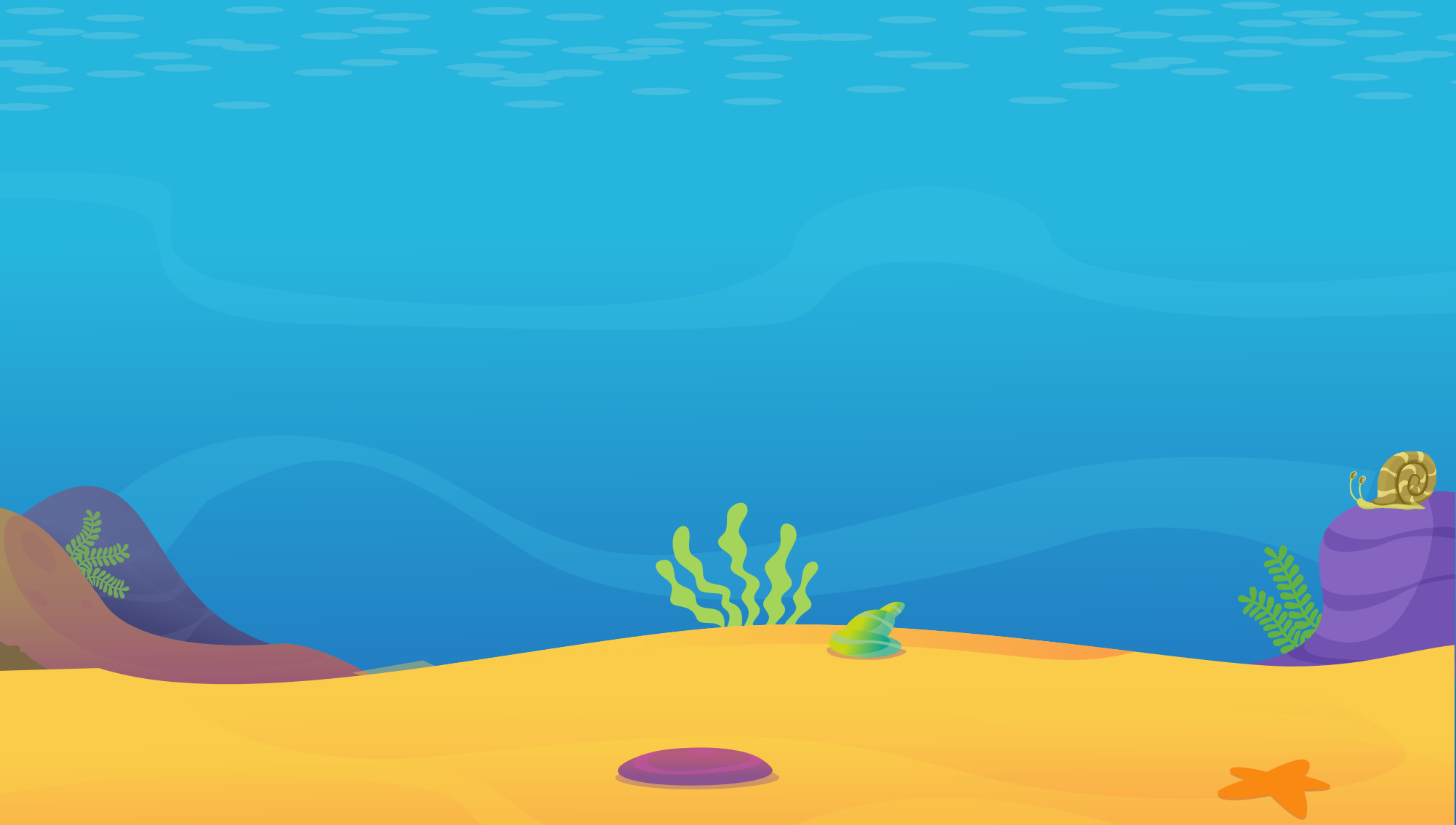 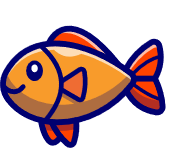 الأهداف
يركب ويحلل المتعلم الكلمات .
يقرأ المتعلم الكلمات قراءة صحيحة  .
يرتب المتعلم الكلمات ليكون جمل صحيحة.
يعبر المتعلم عن الصور بجمل صحيحة.
يكتب المتعلم الجملة كتابة صحيحة.
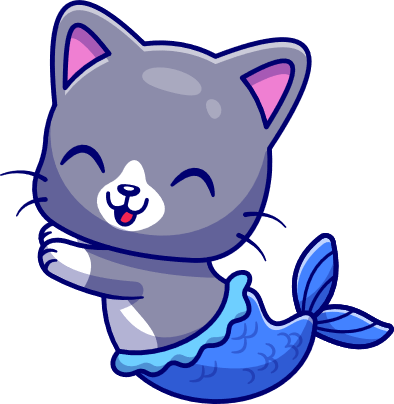 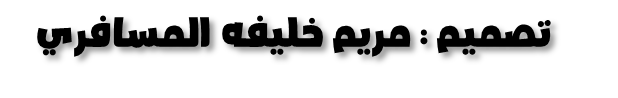 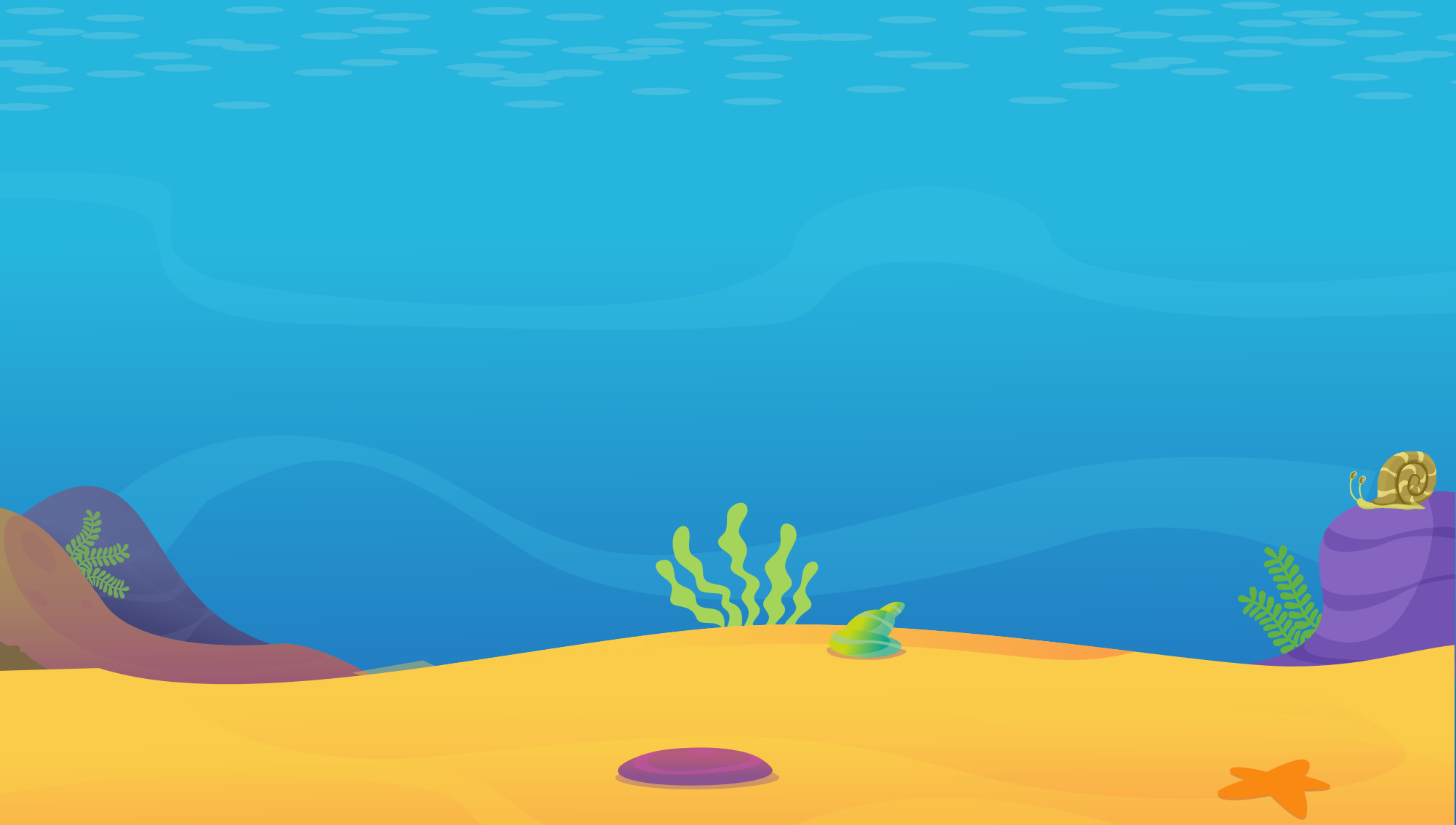 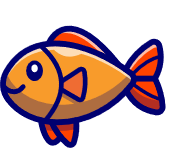 عرض الدرس
اقرأ المقاطع وركب الكلمة :
قِـرْدٌ
قِـرْ
دٌ
الْــقُـصورُ
رٌ
صو
قُـ
الْ
فَ
زَ
قَ
قَـفَـــزَ
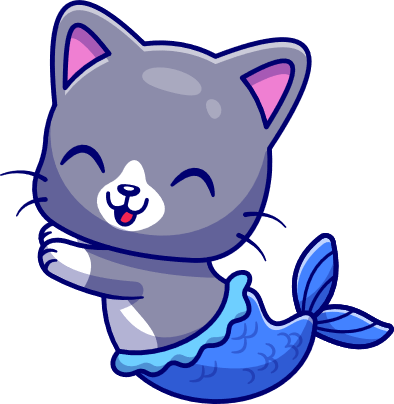 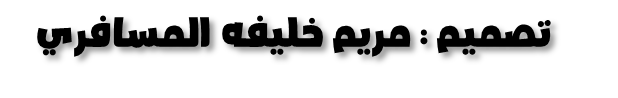 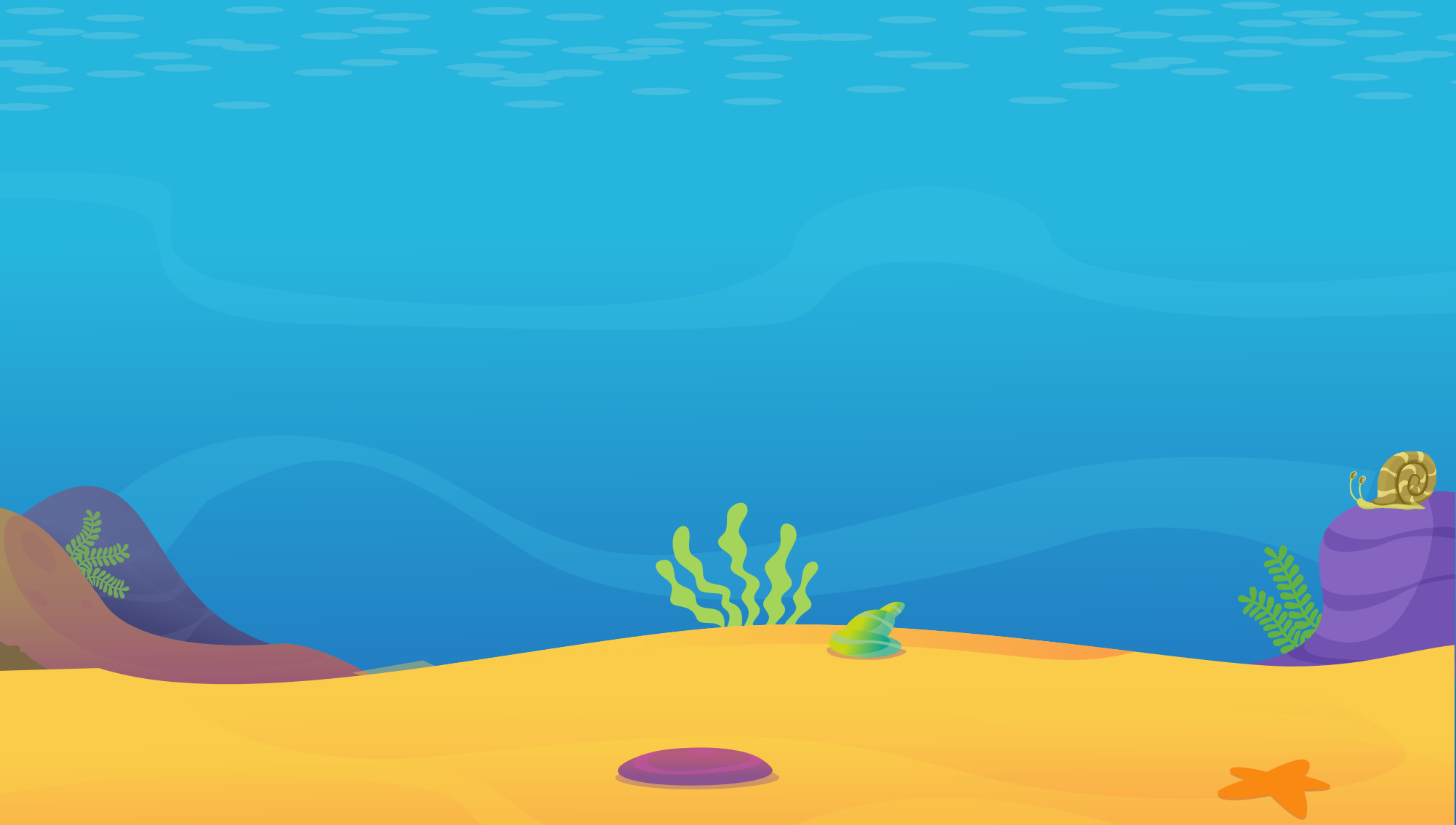 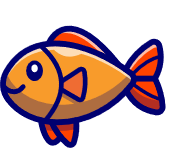 عرض الدرس
اقرأ المقاطع وركب الكلمة :
قِـشْــرٌ
قِـشْ
رٌ
طي
عٌ
قَ
قَـطيــعٌ
با
قٌ
سِ
سِـباقٌ
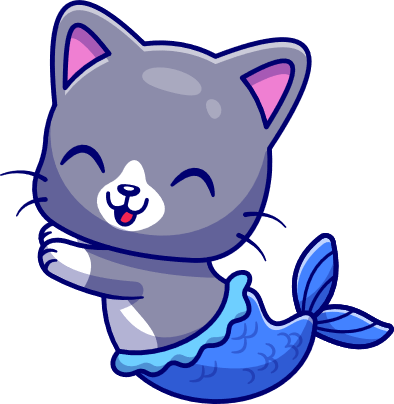 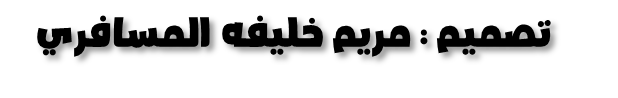 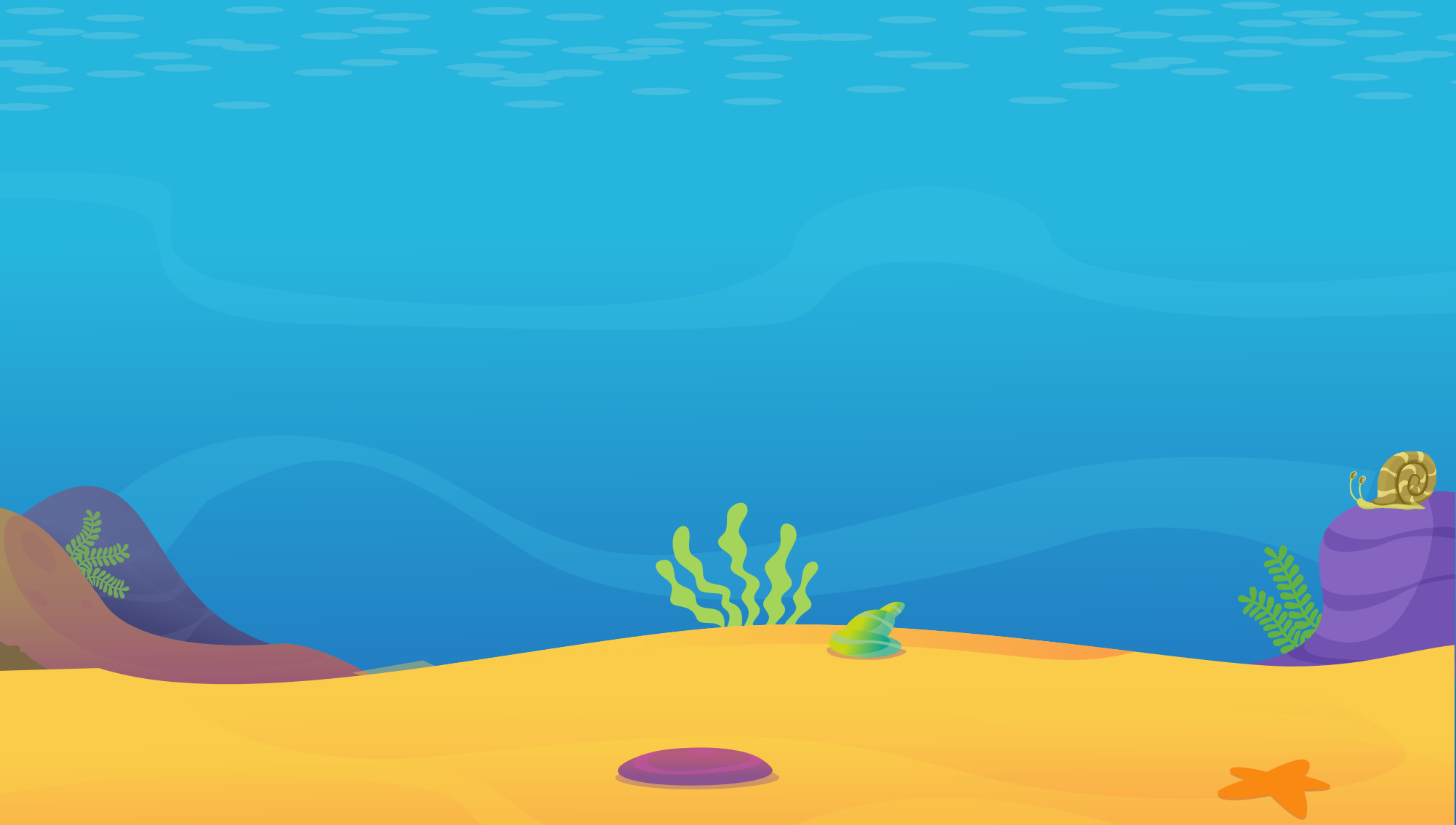 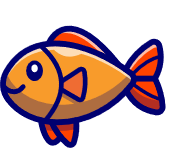 عرض الدرس
اقرأ الكلمة وقطعها إلى مقاطع :
رٌ
قَــ
ـرا
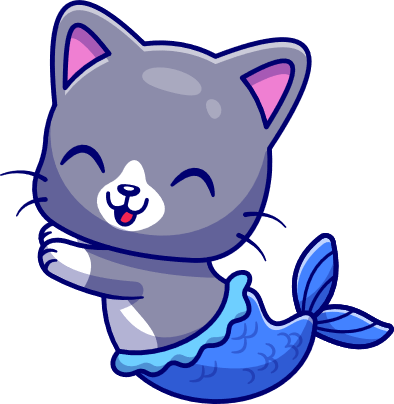 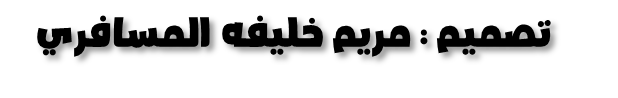 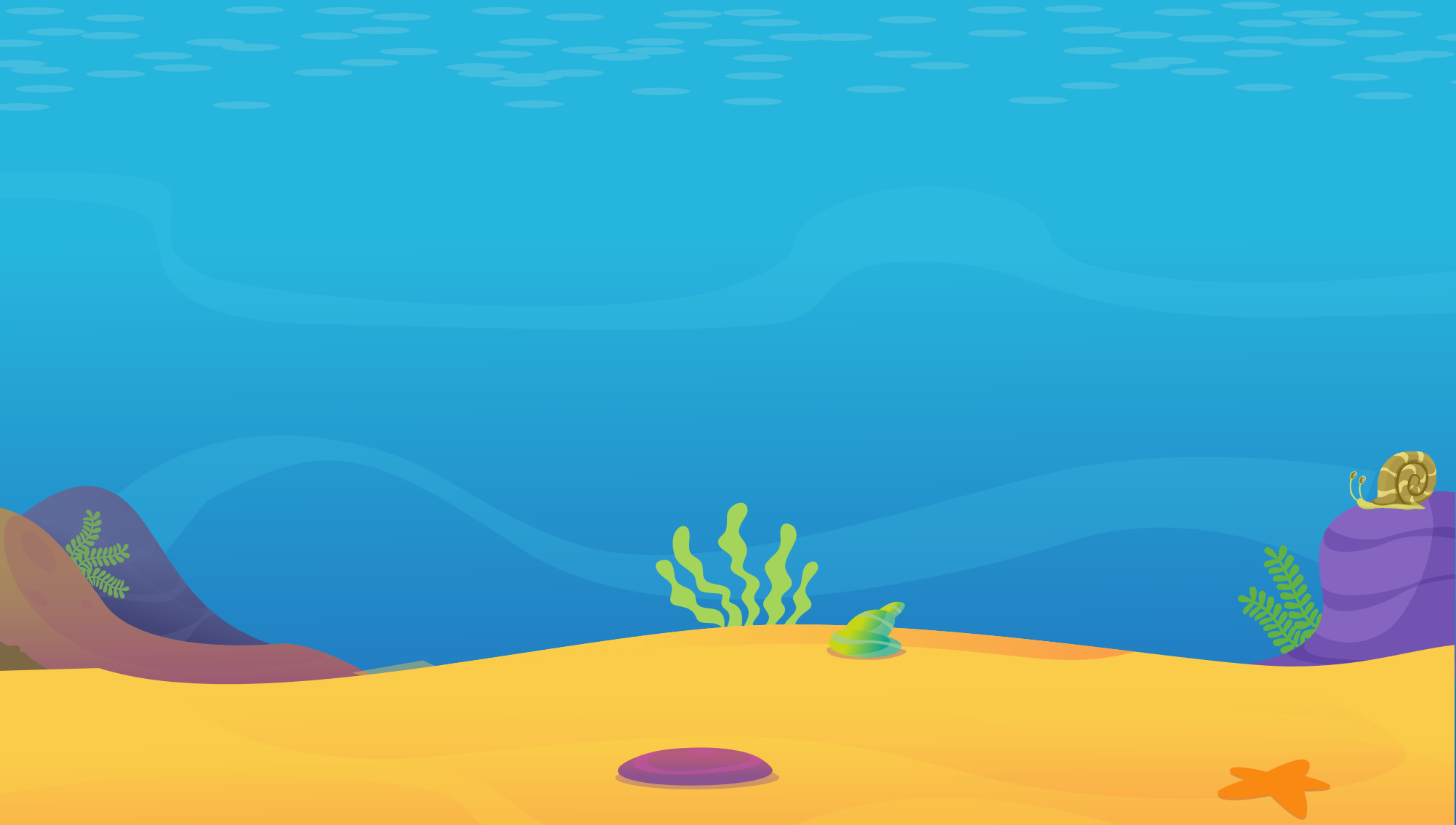 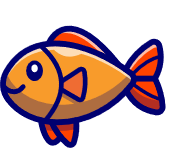 عرض الدرس
اقرأ الكلمة وقطعها إلى مقاطع :
سٌ
قُـنْـ
ـدُ
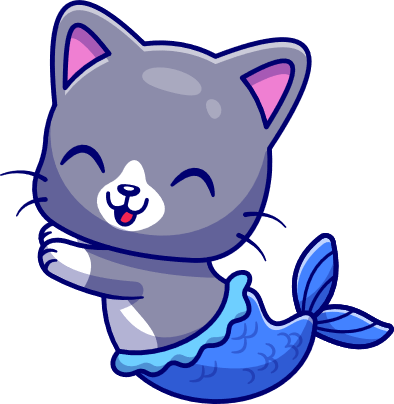 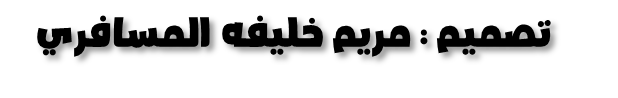 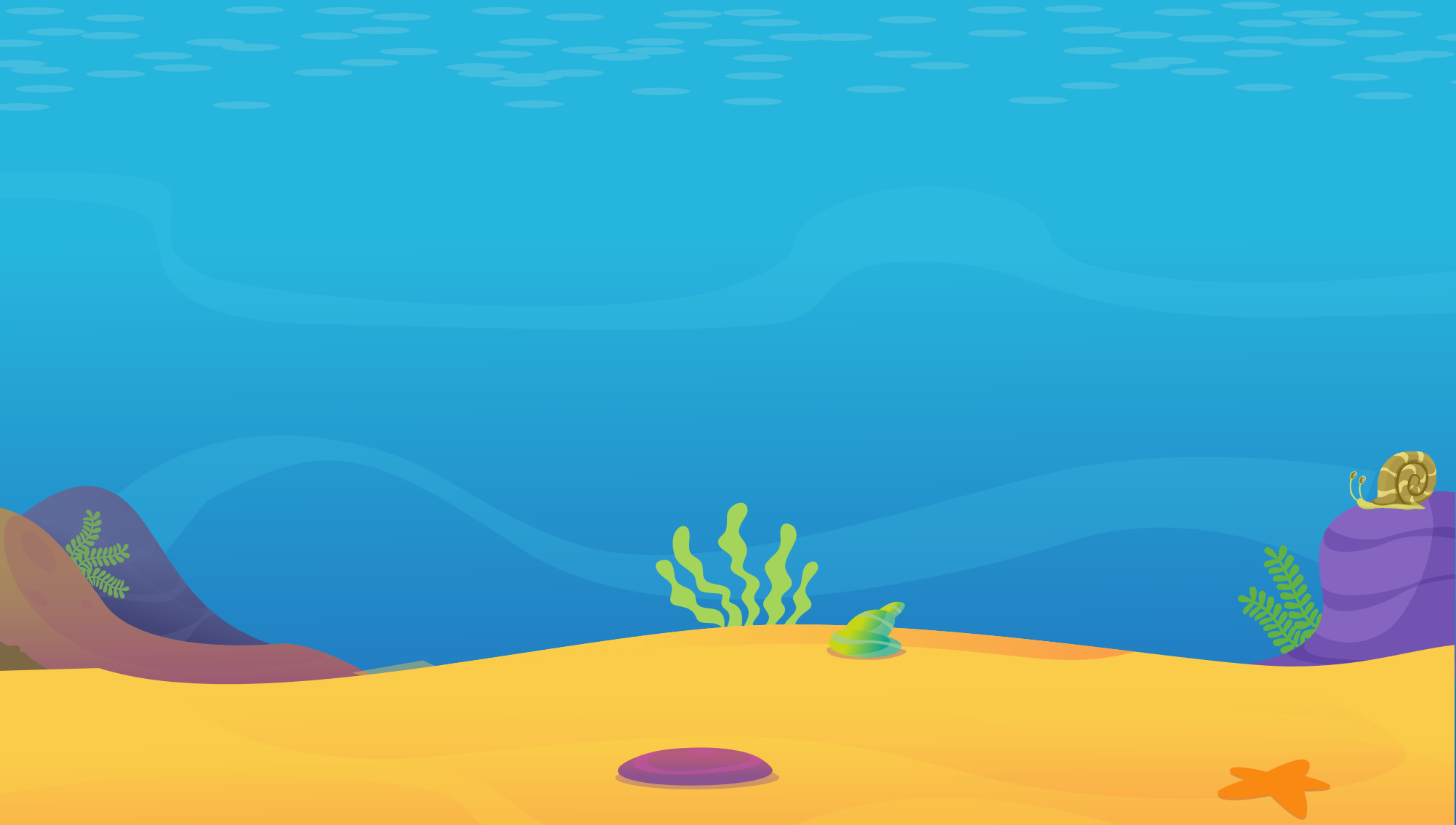 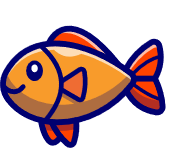 عرض الدرس
اقرأ الكلمة وقطعها إلى مقاطع :
ـرٌ
بَـ
ـقَــ
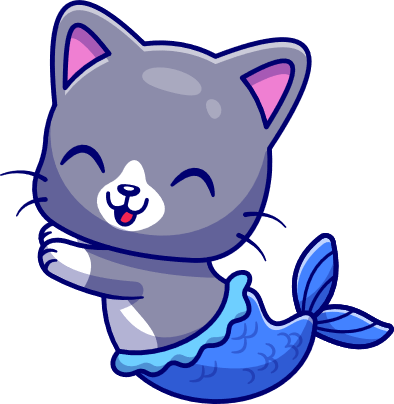 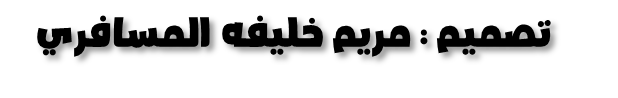 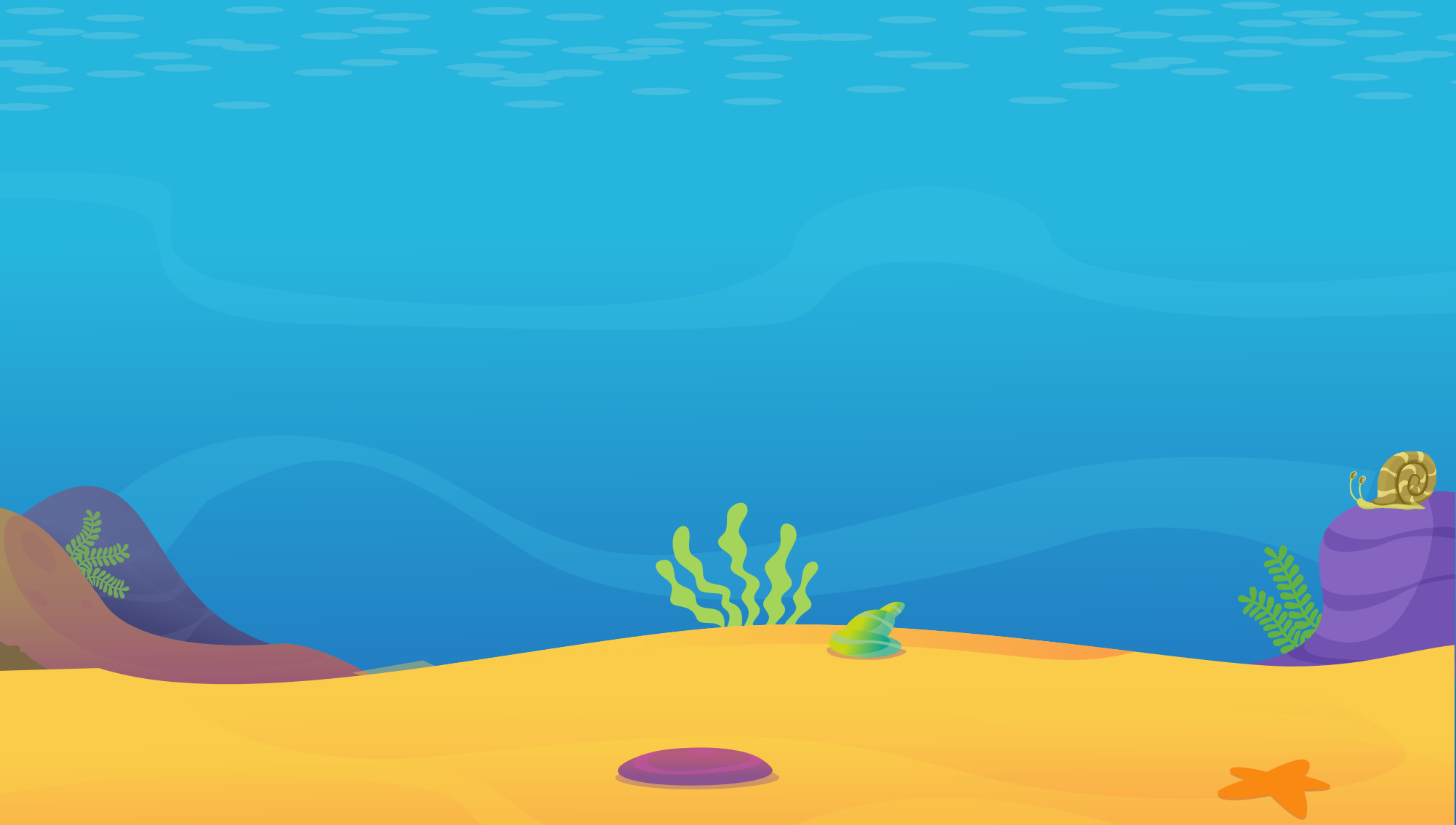 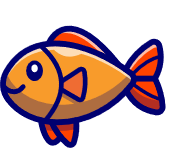 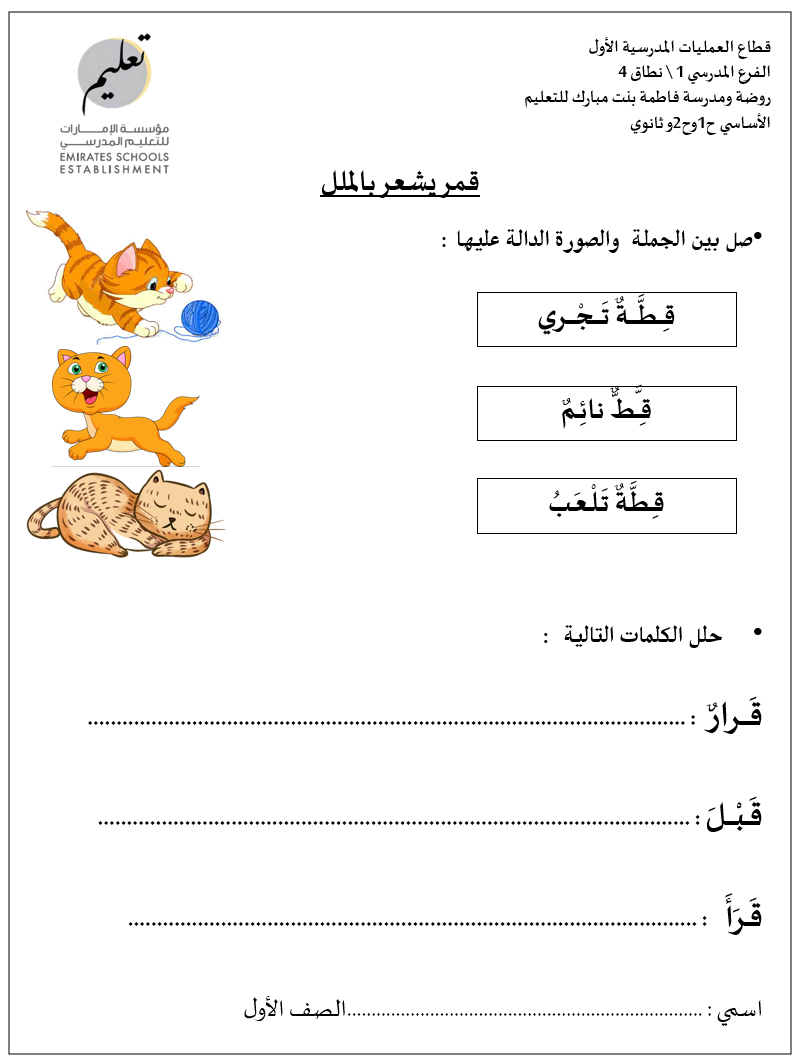 التقويم البنائي
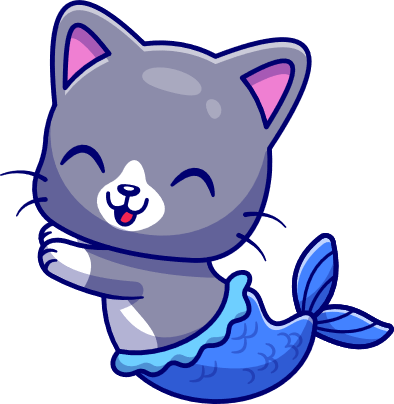 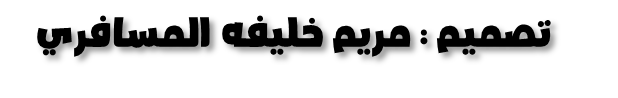 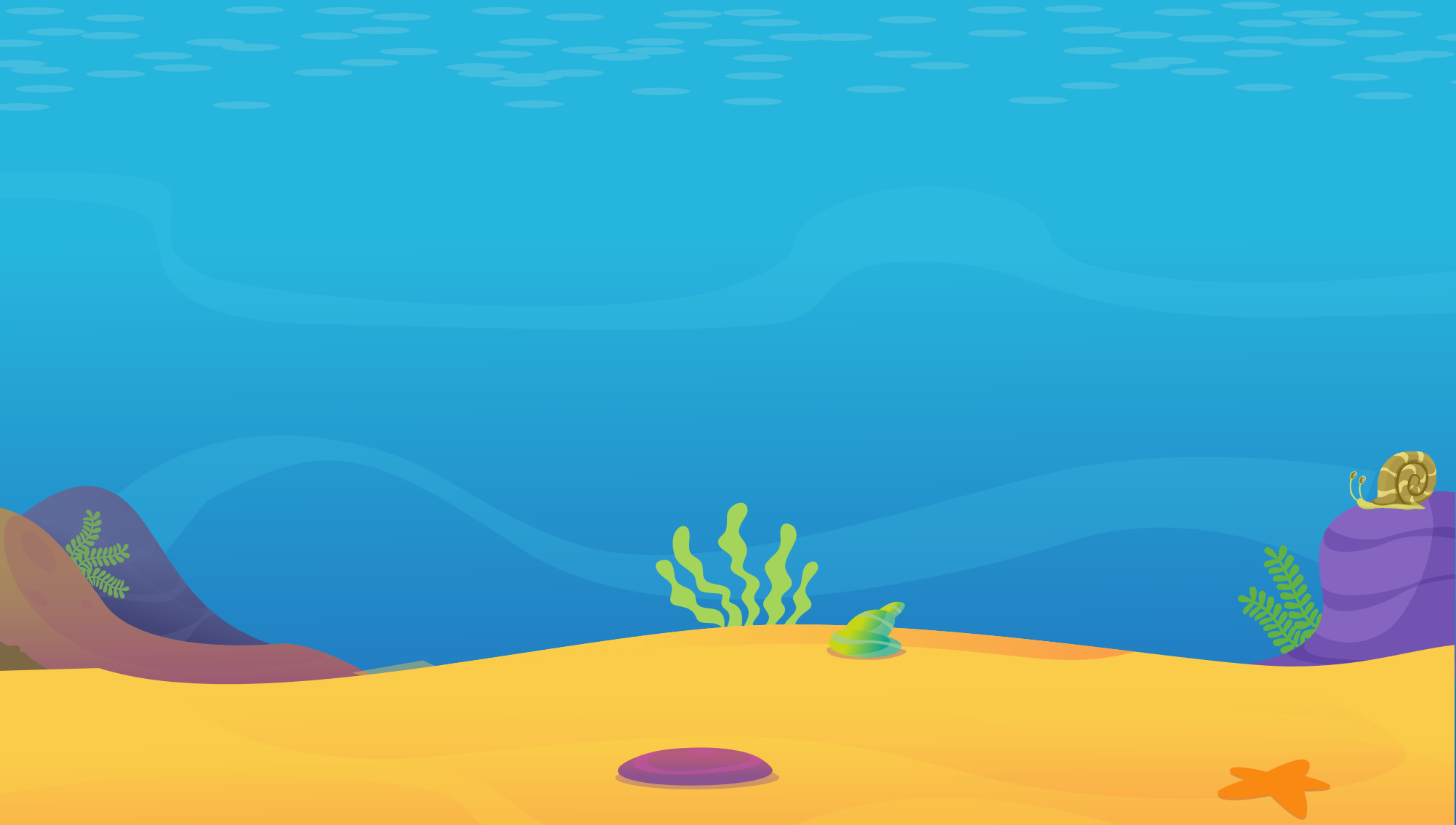 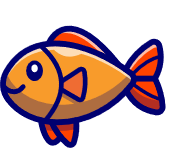 عرض الدرس
اقرأ الْكَلمات  التالية ورتب الْجُملة:
قَـفَزَ
الْـبَـحْرِ
قَـفَزَ
الْـبَـحْرِ
حَـسَـنٌ
حَـسَـنٌ
في
في
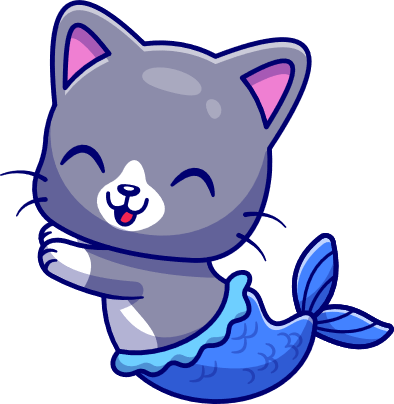 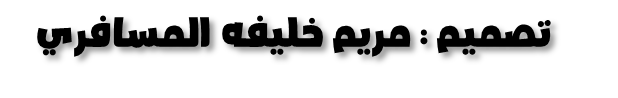 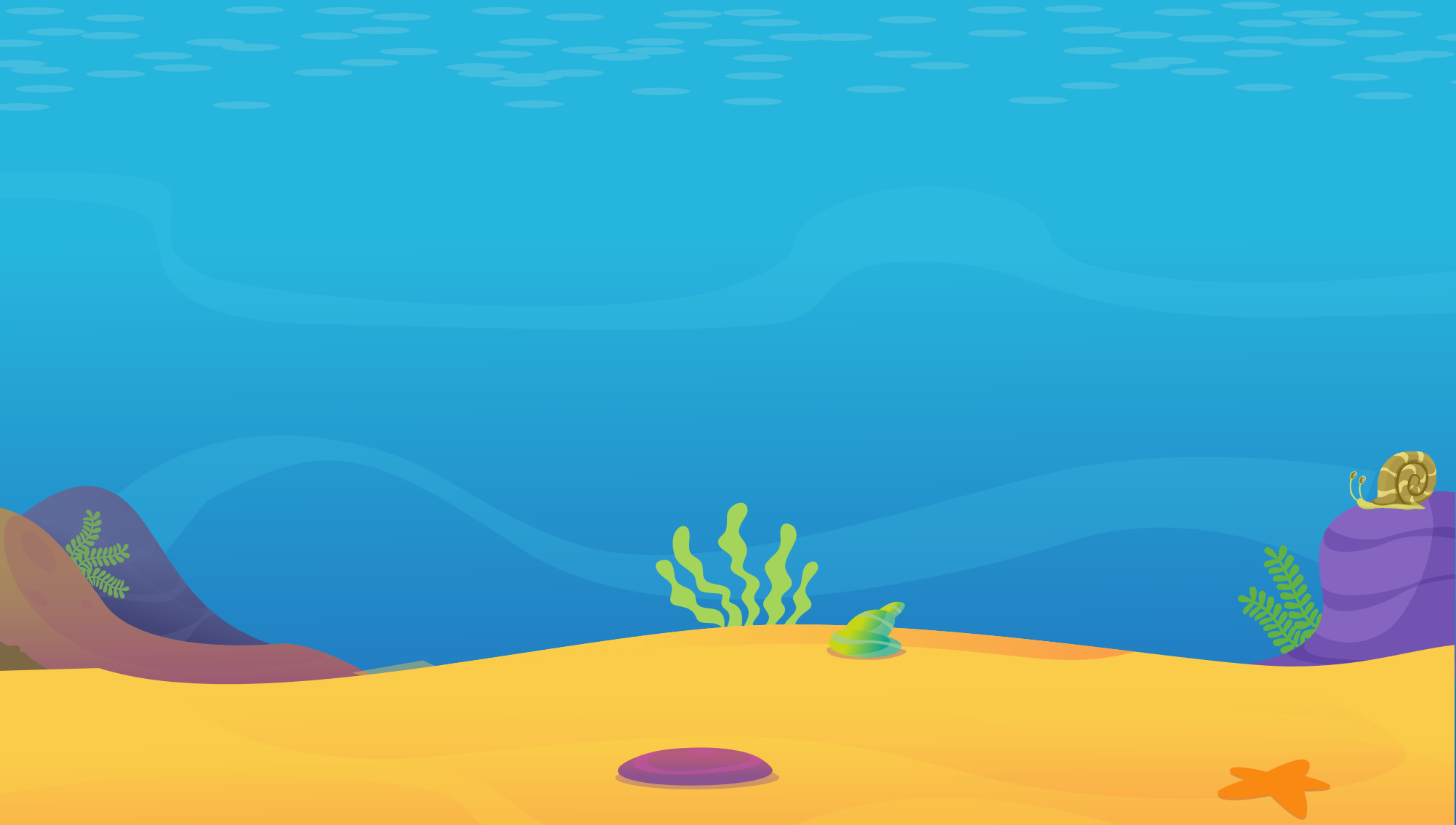 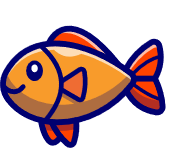 عرض الدرس
اقرأ الْكَلمات  التالية ورتب الْجُملة:
قَصيـرَةً
قَـرَأَ
قَصيـرَةً
قَـرَأَ
قاسِـمٌ
قاسـمٌ
قِـصَّـةً
قِـصَّـةً
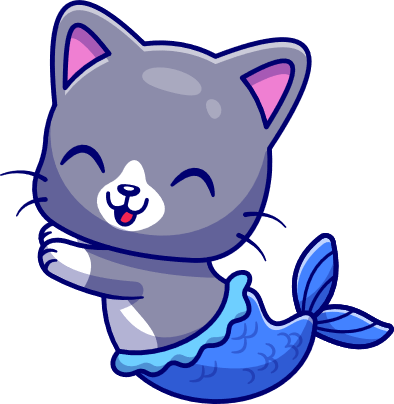 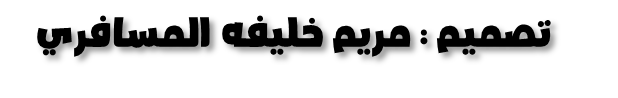 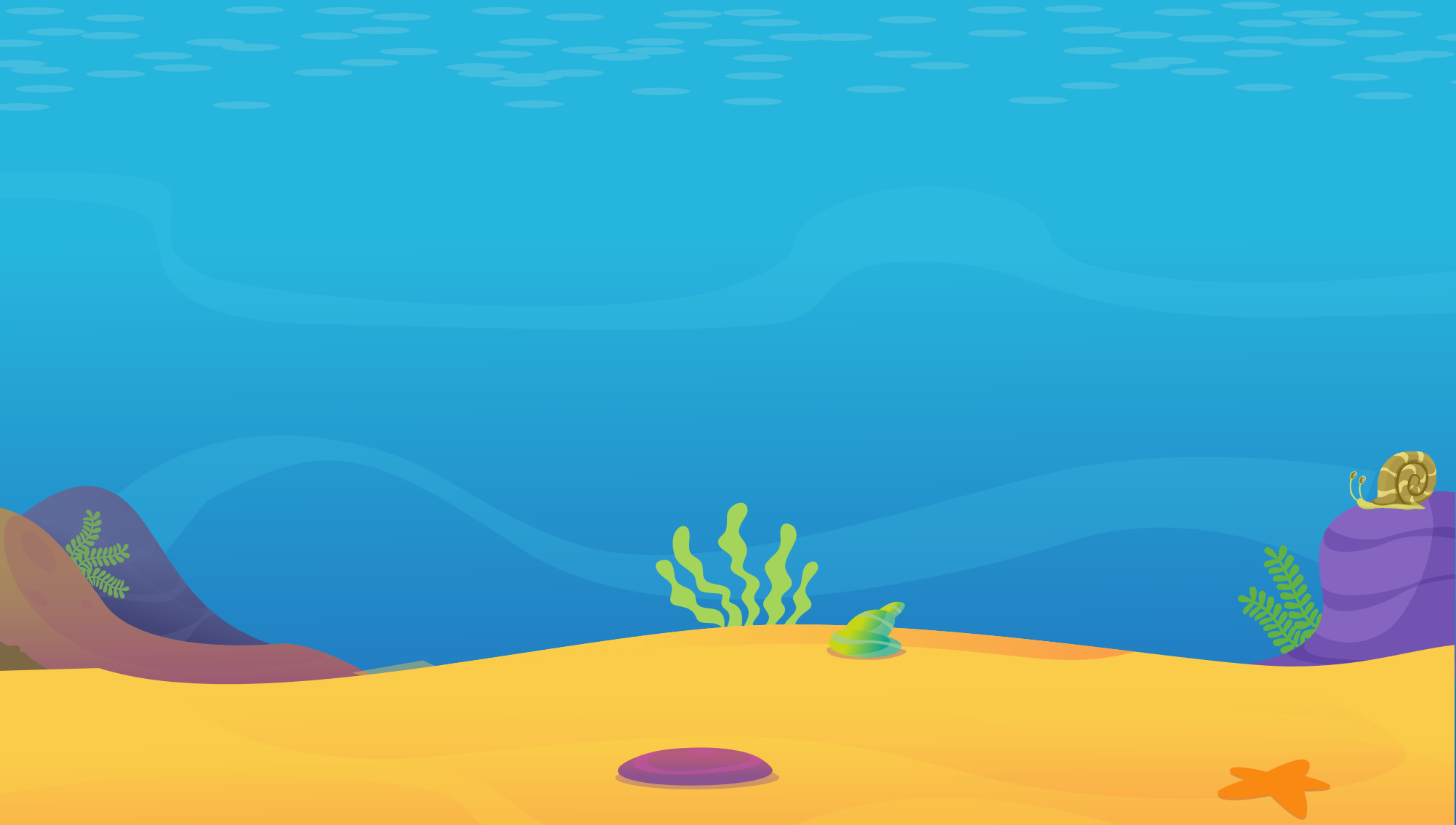 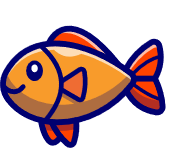 عرض الدرس
عَبِّــر عن الصورة التالية بِجمل من إنشائك :
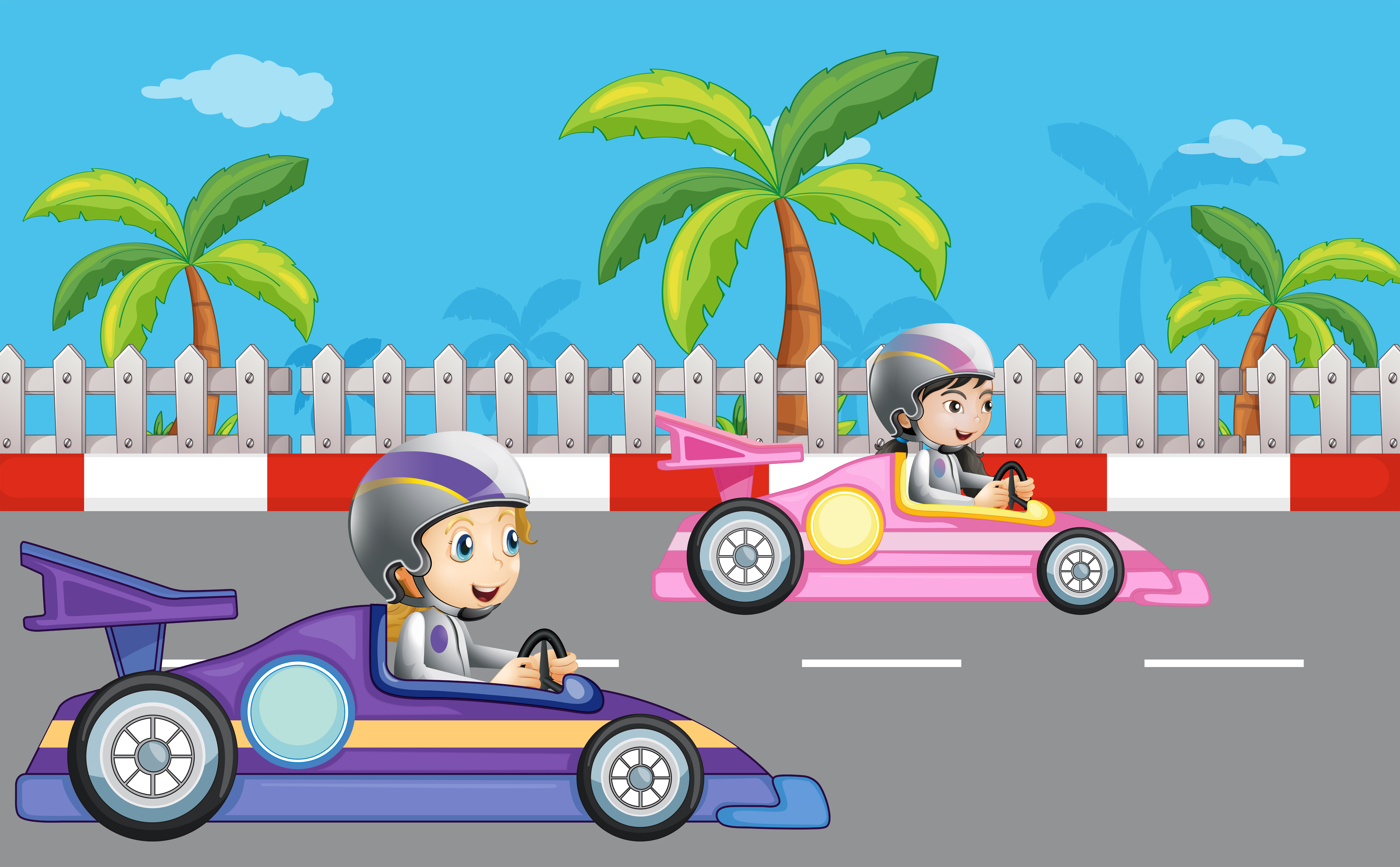 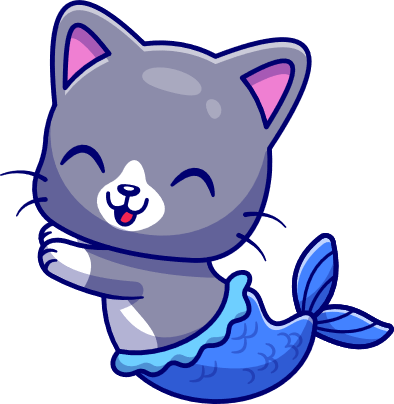 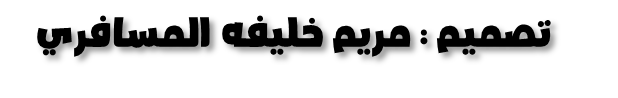 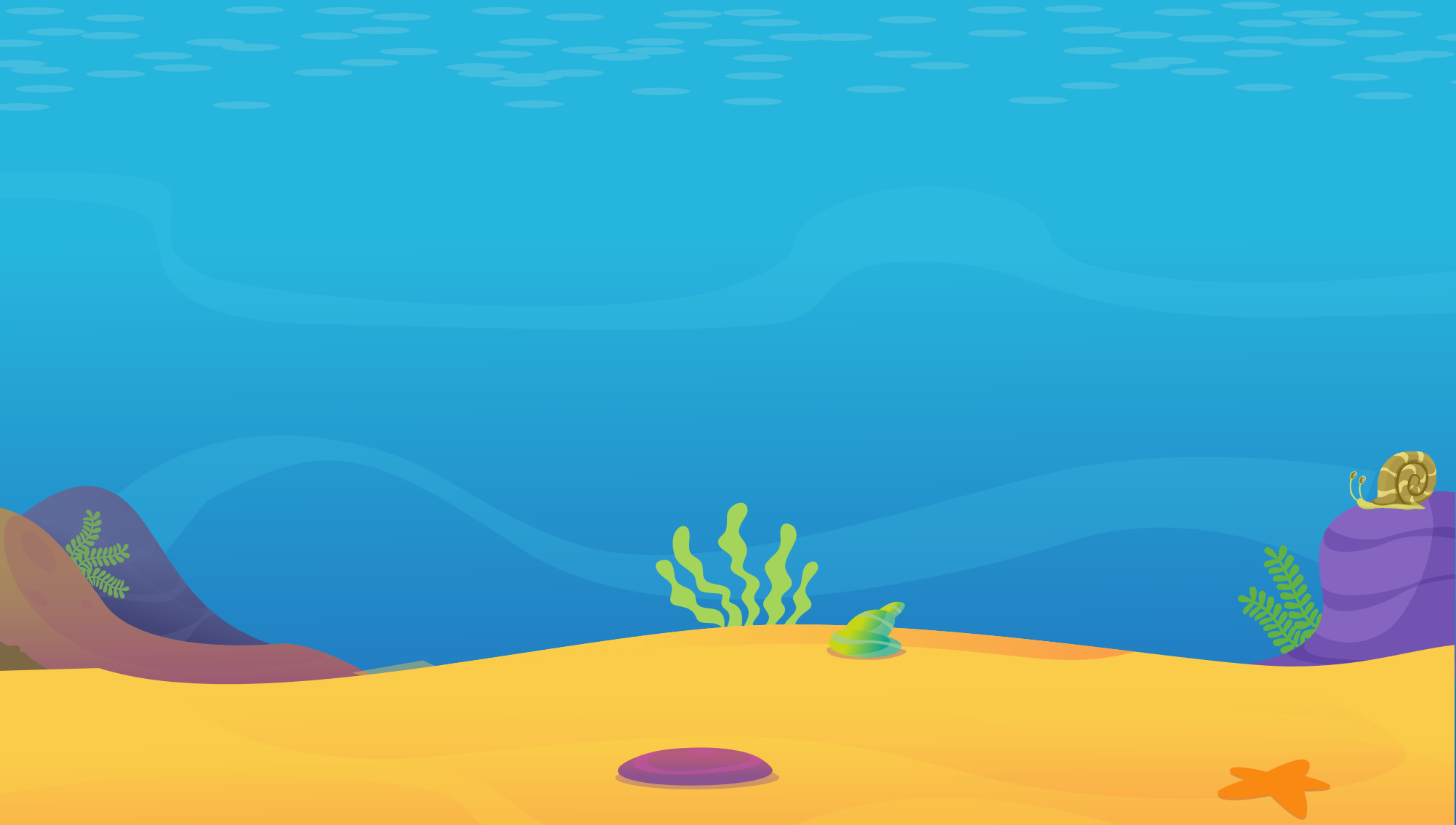 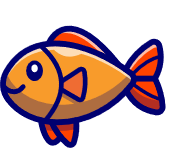 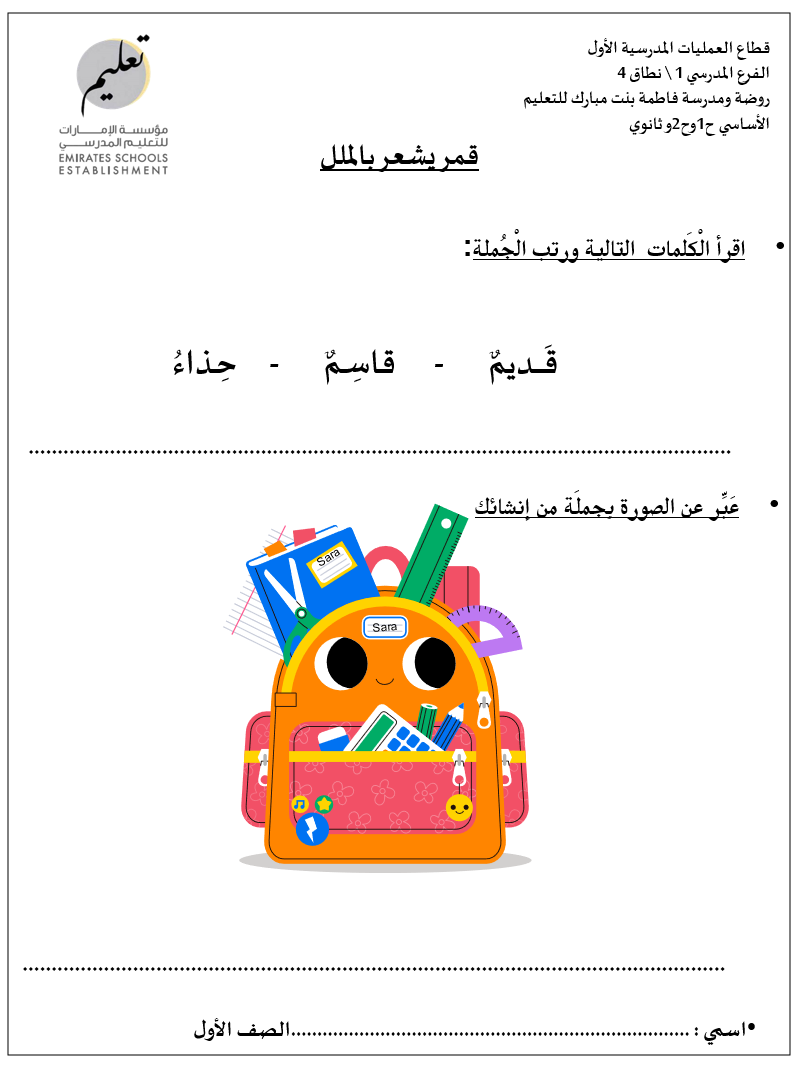 التقويم النهائي
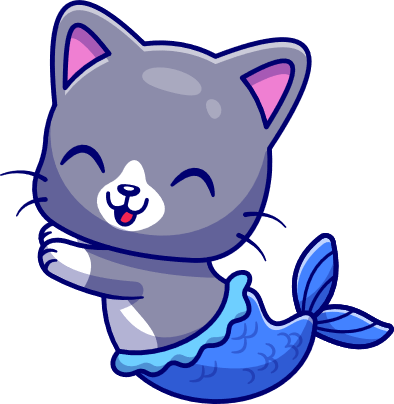 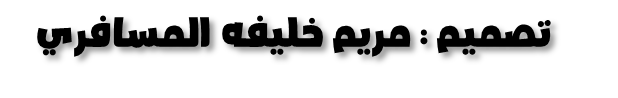